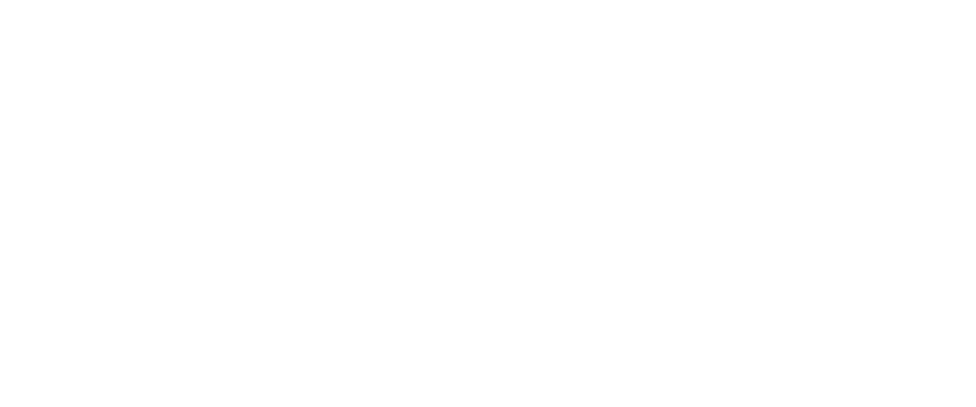 Are the groups equal or unequal?



2) Are the groups equal or unequal?



3) Complete the sentences.
	
	There are 		 groups.
	There are 		 in each group.
	There are 		 altogether.
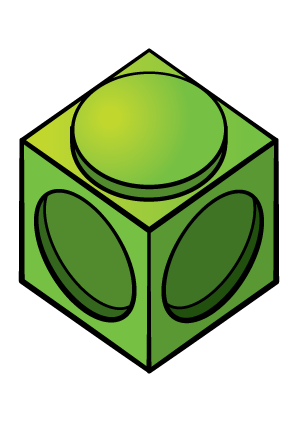 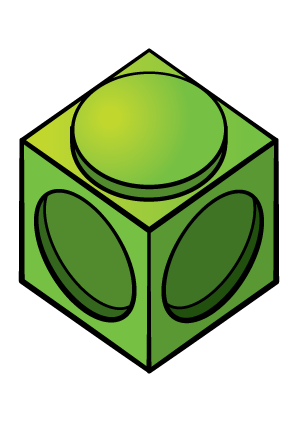 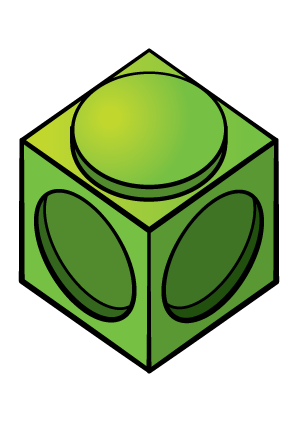 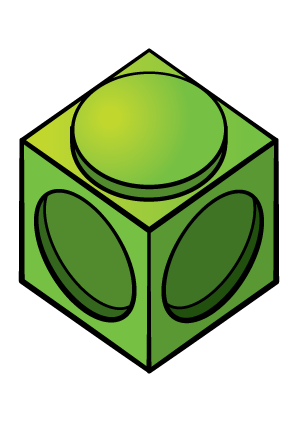 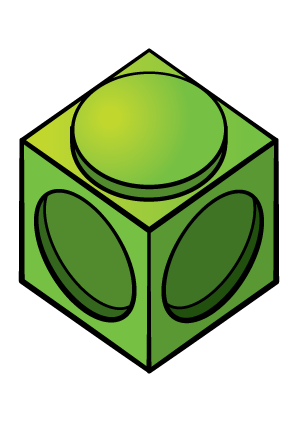 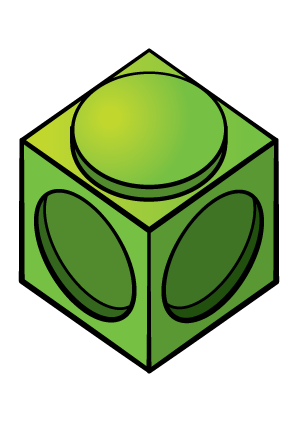 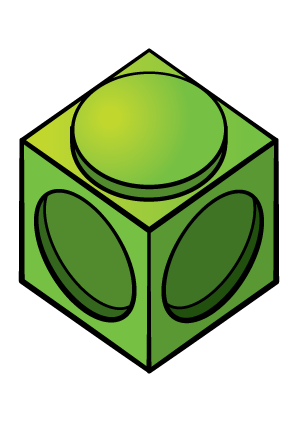 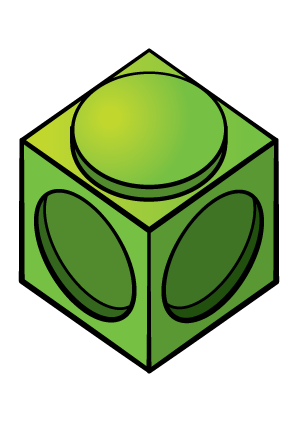 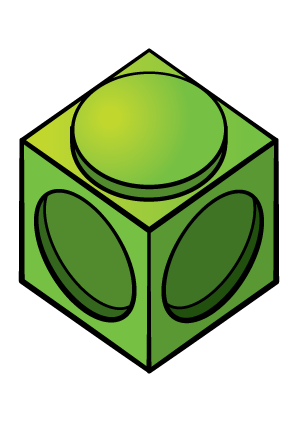 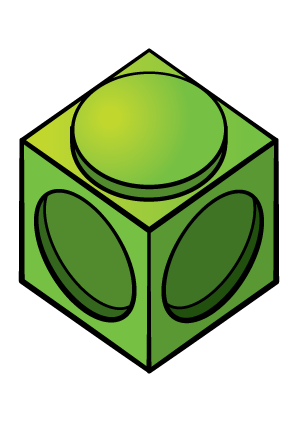 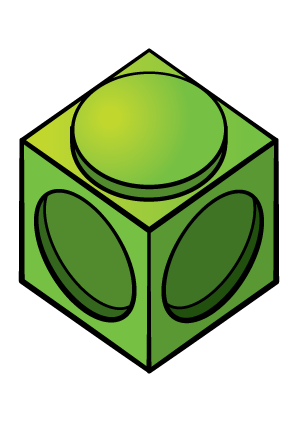 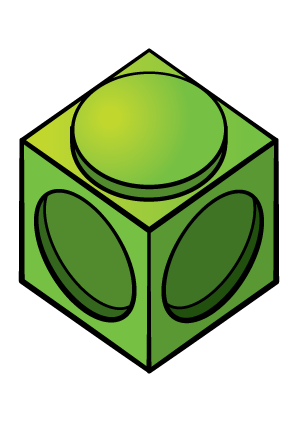 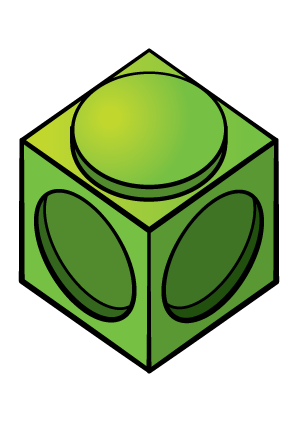 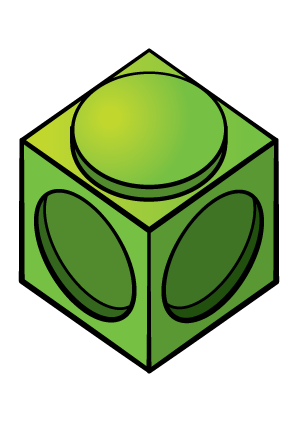 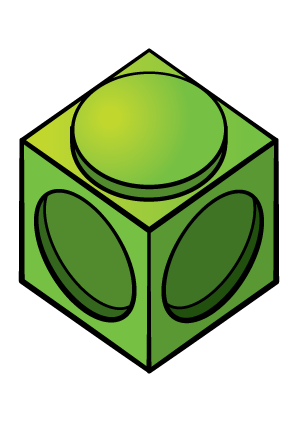 Are the groups equal or unequal?



2) Are the groups equal or unequal?



3) Complete the sentences.
	
	There are 		 groups.
	There are 		 in each group.
	There are 		 altogether.
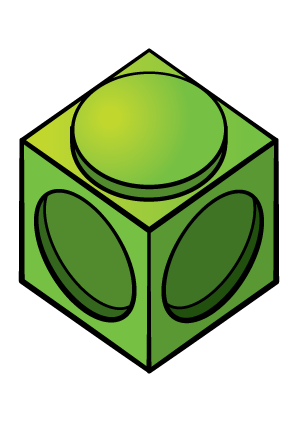 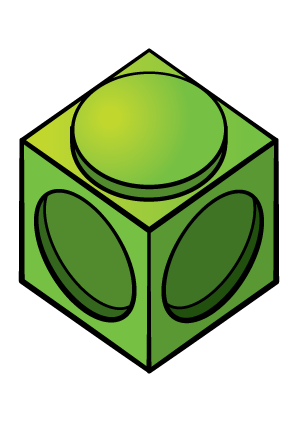 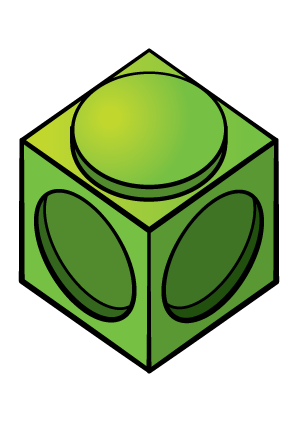 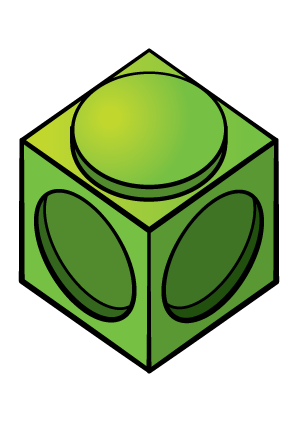 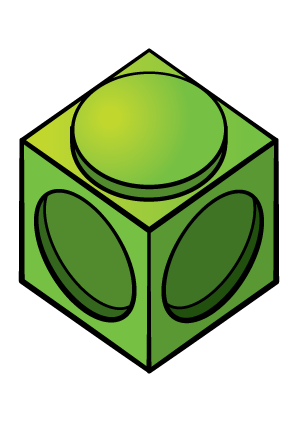 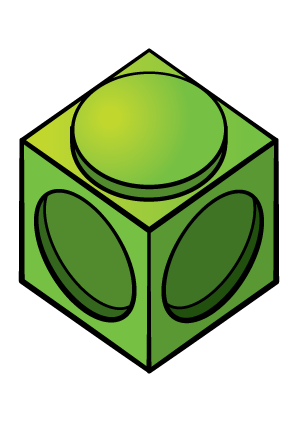 3
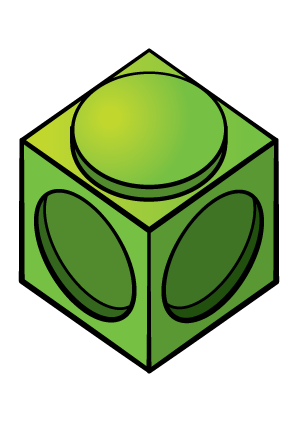 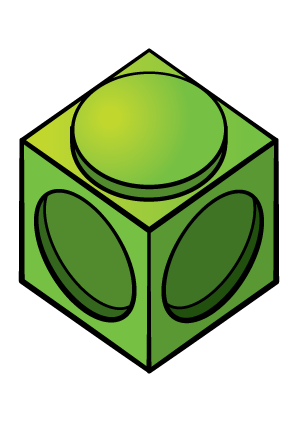 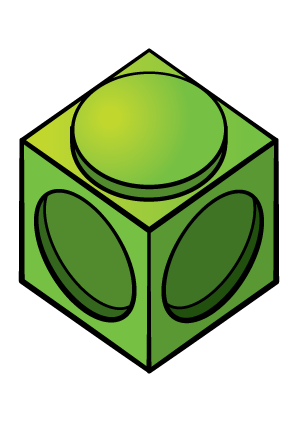 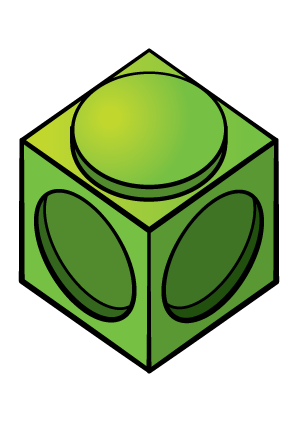 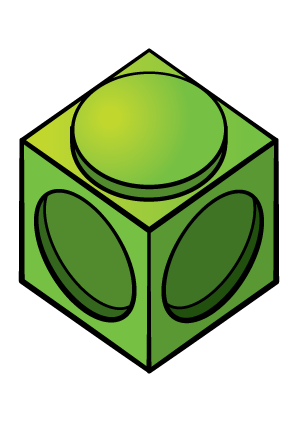 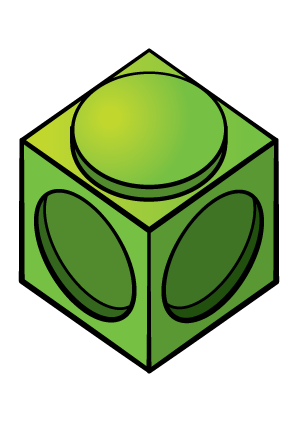 5
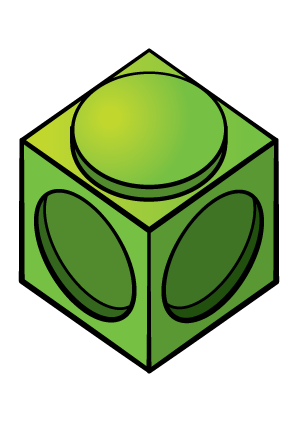 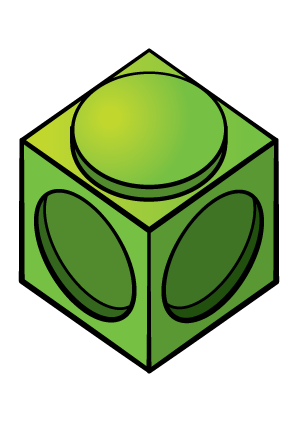 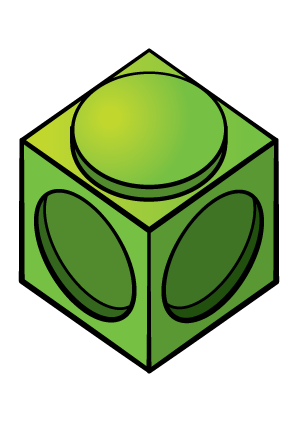 15
Complete the sentence.
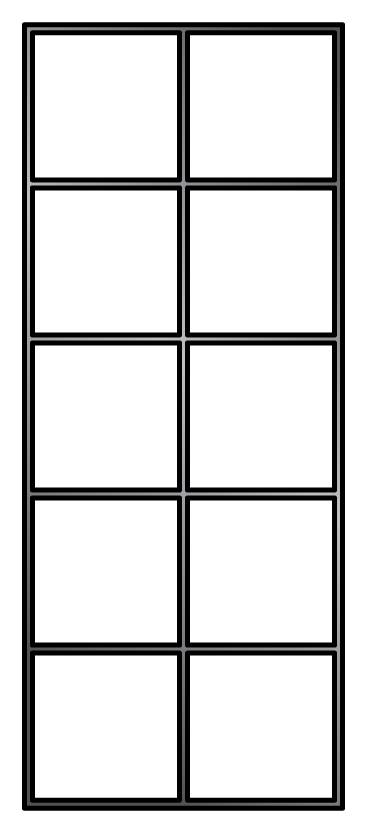 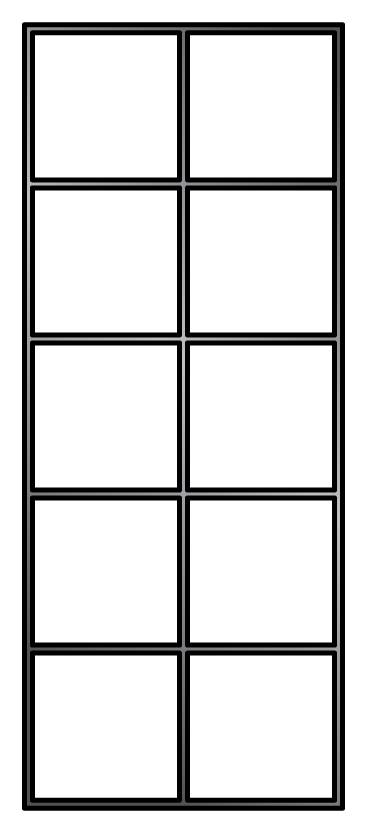 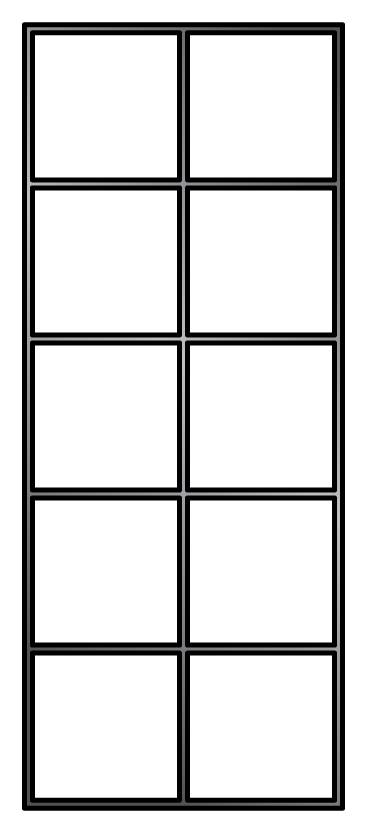 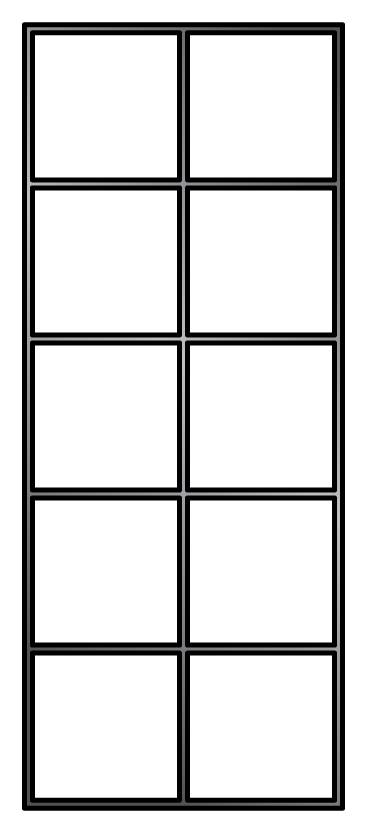 4
There are 		 equal groups with
 	   in each group.
5
Complete the sentence.
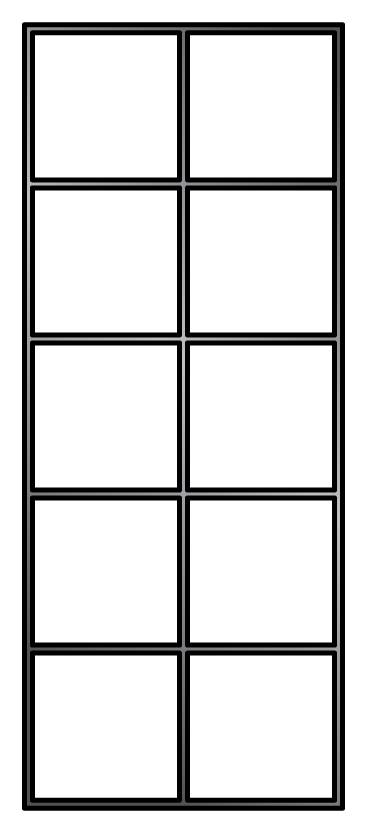 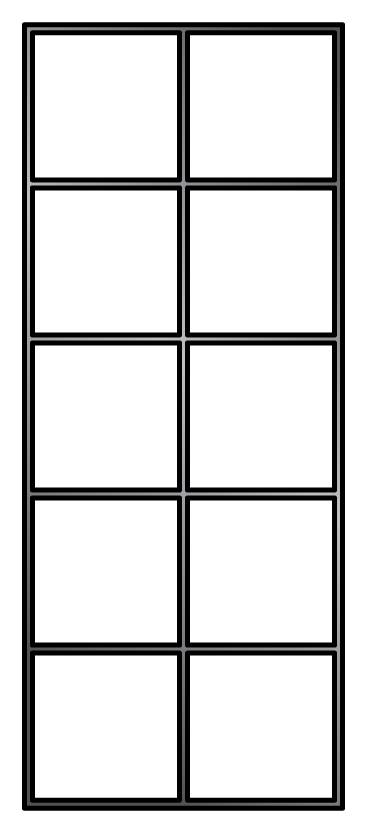 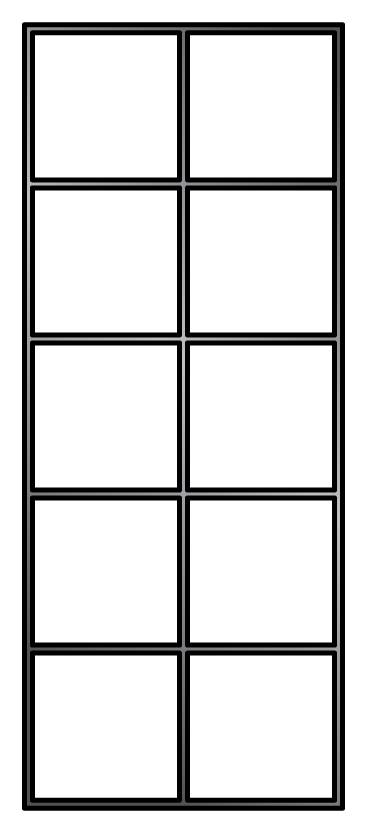 3
There are 		 equal groups with
 	   in each group.
10
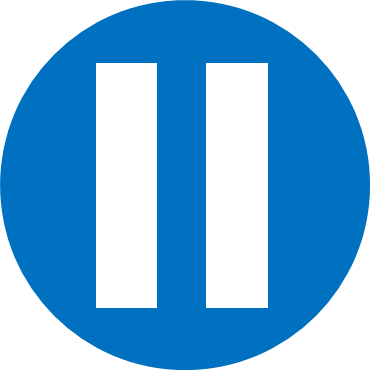 Have a think
Complete the sentence.
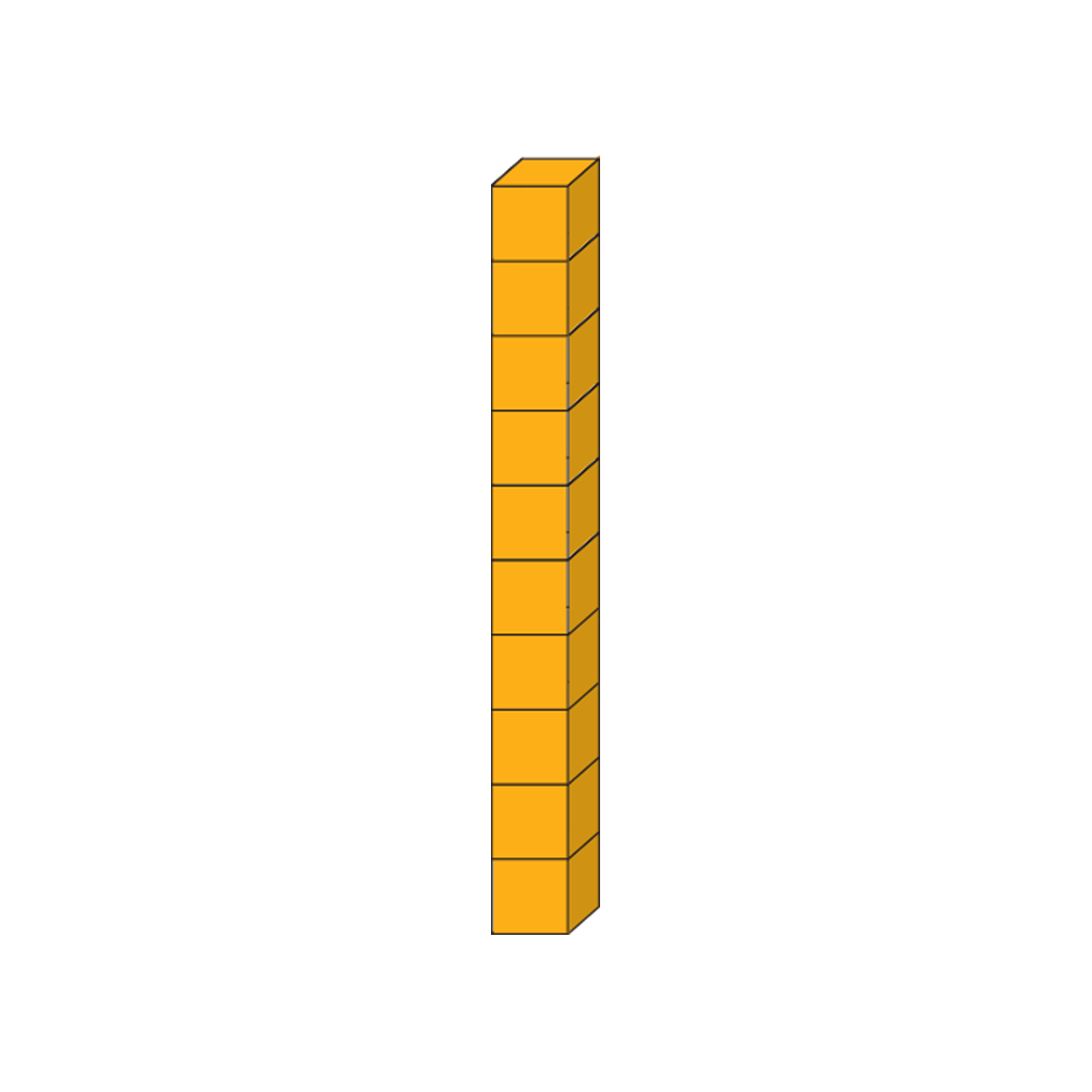 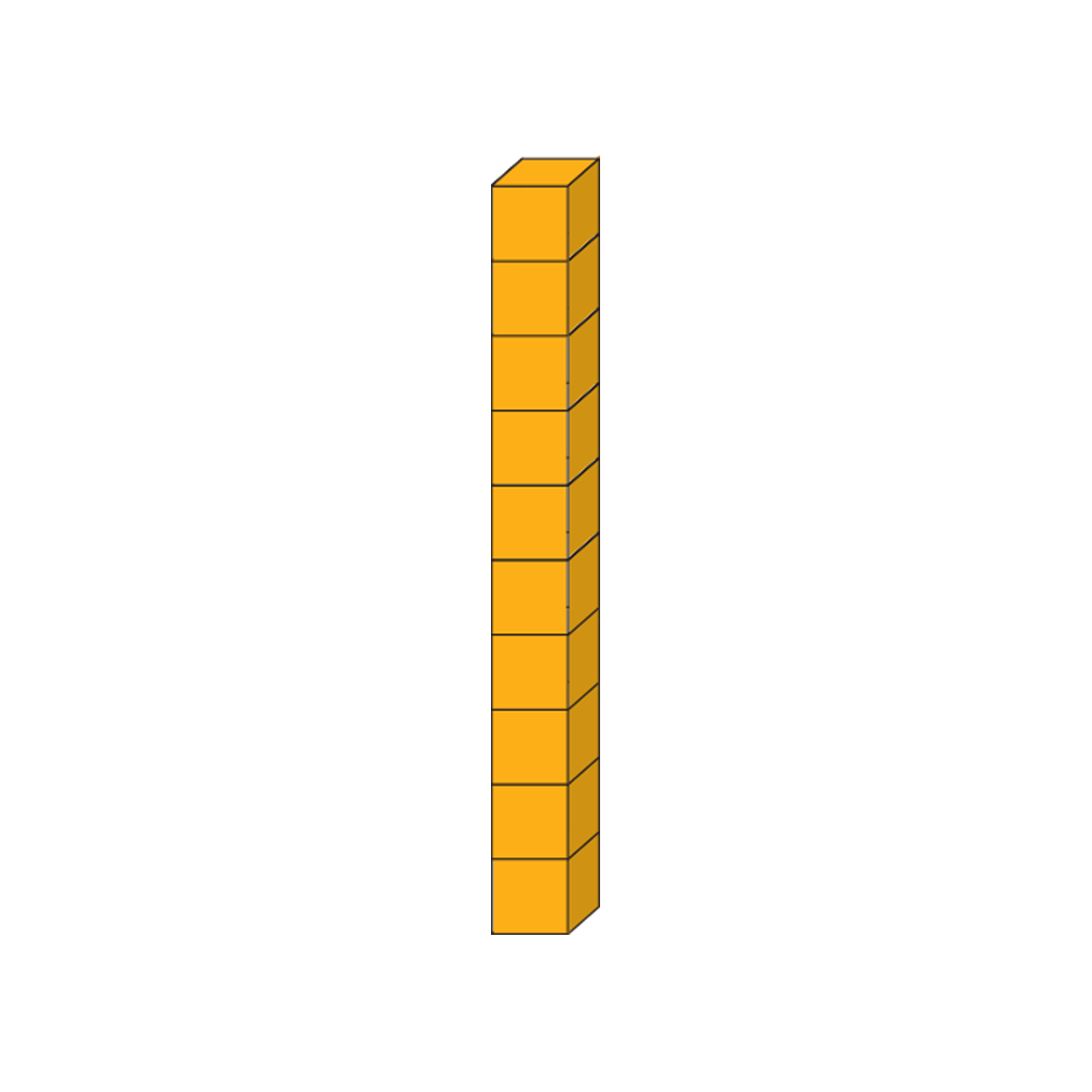 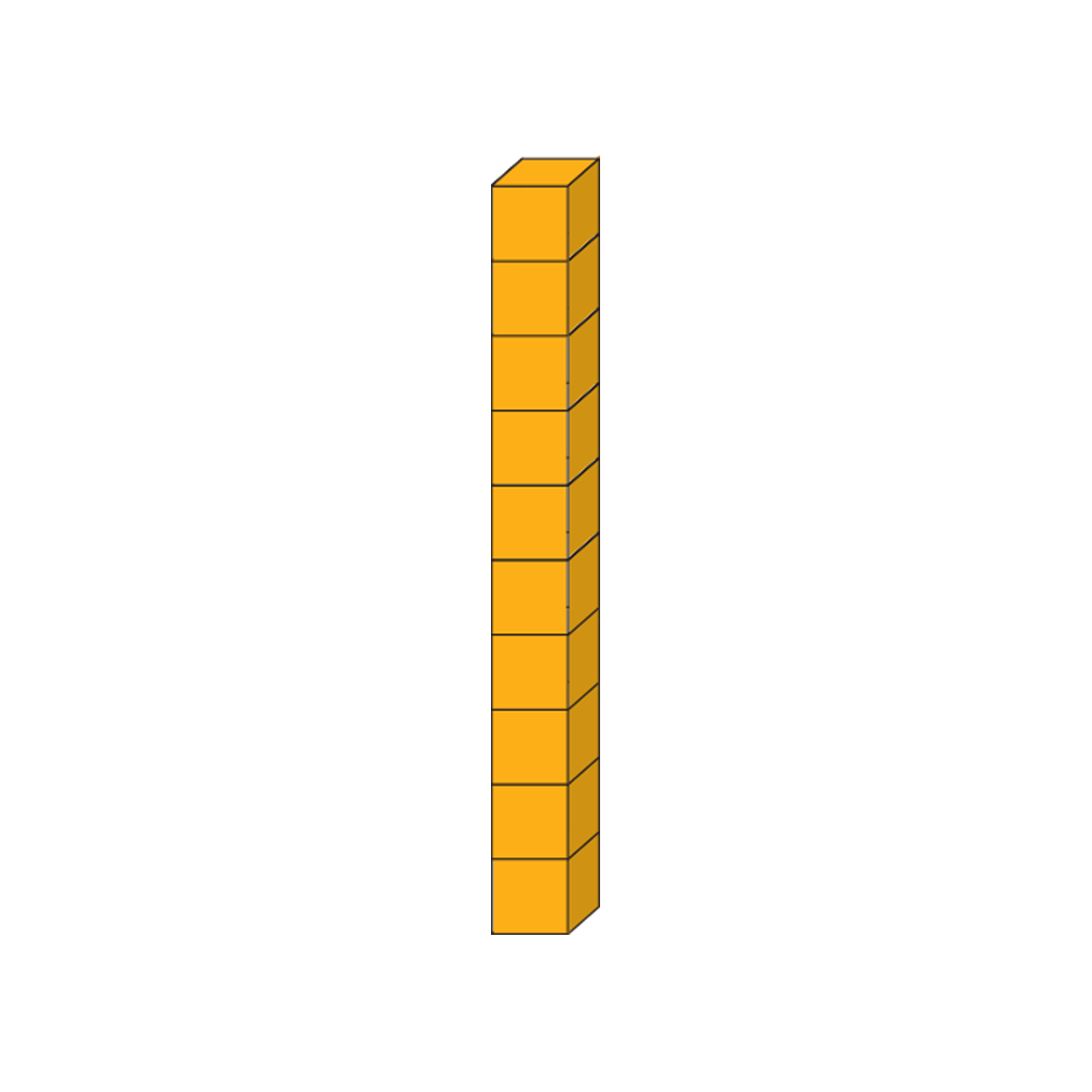 3
There are 		 equal groups with
 	   in each group.
10
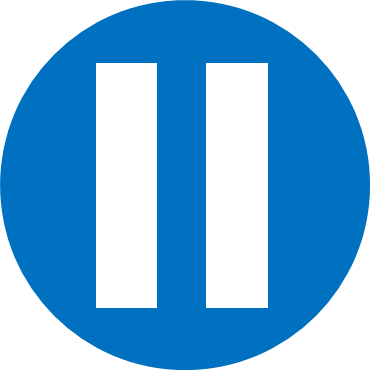 Have a think
What’s the same? What’s different?
Complete the sentences.
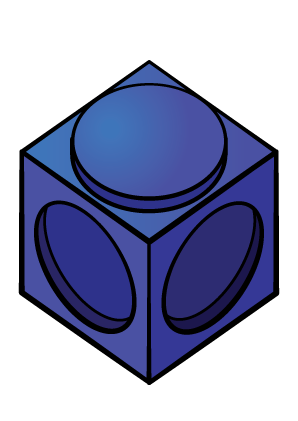 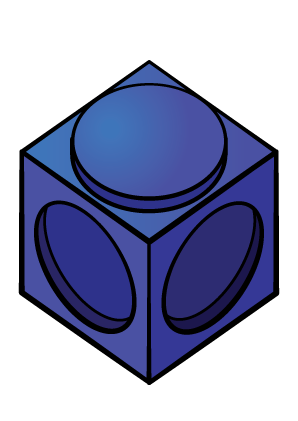 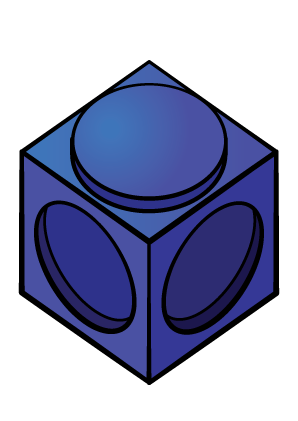 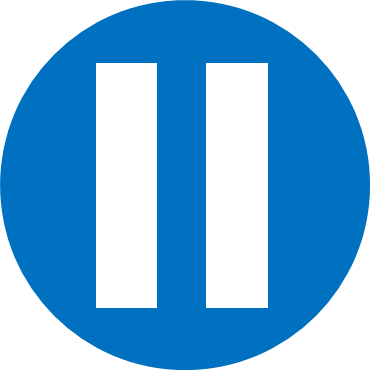 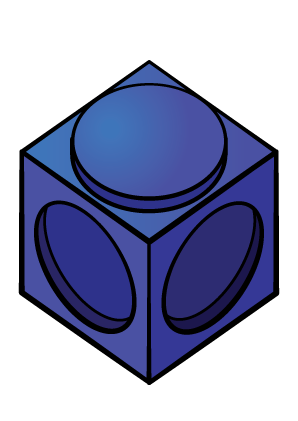 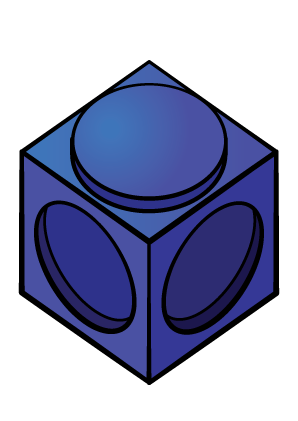 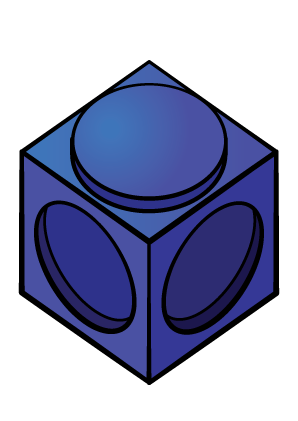 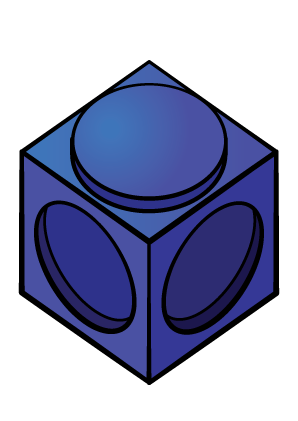 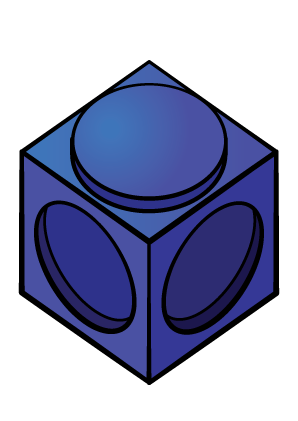 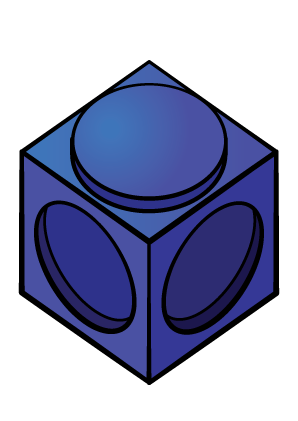 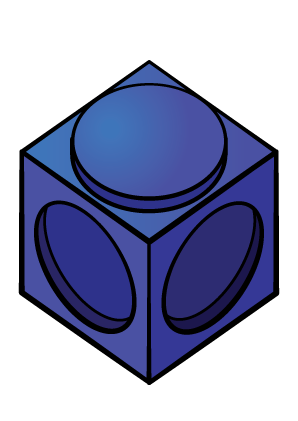 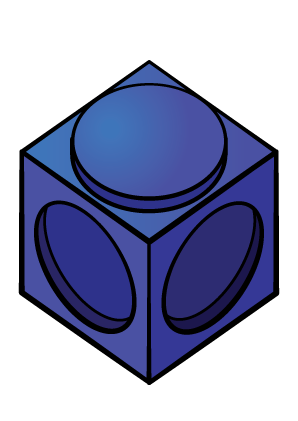 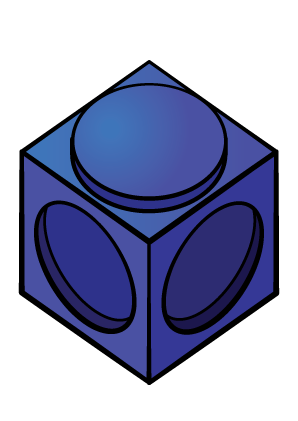 Have a think
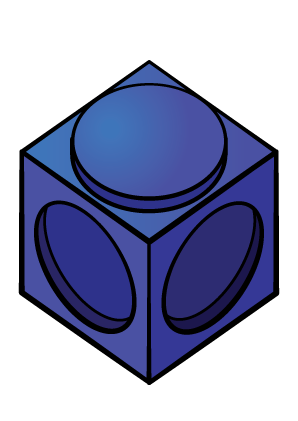 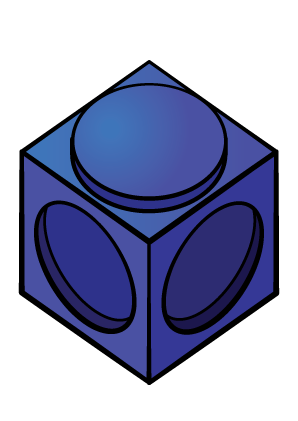 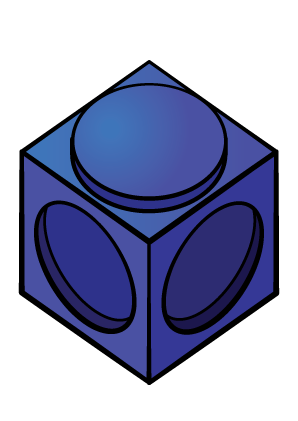 3
There are 		 equal groups with
 	   in each group.
5
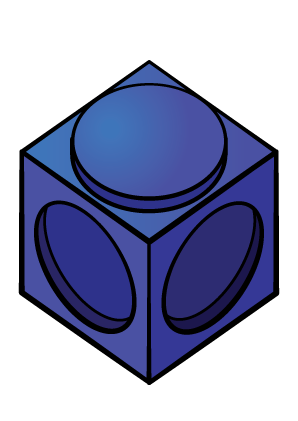 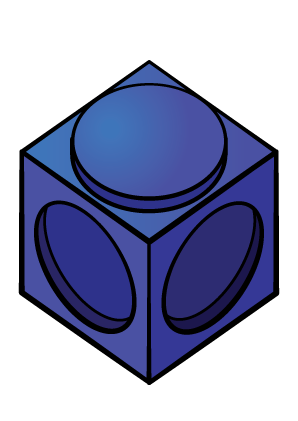 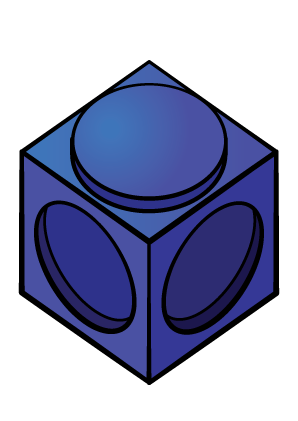 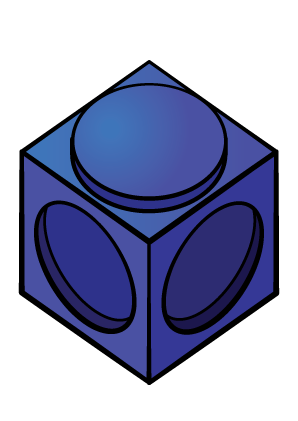 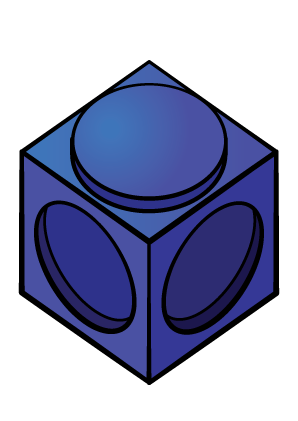 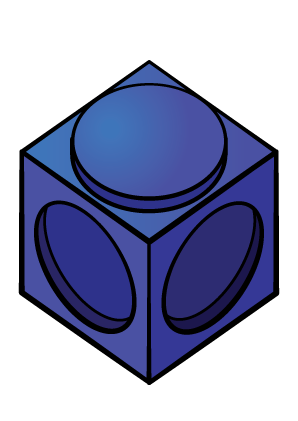 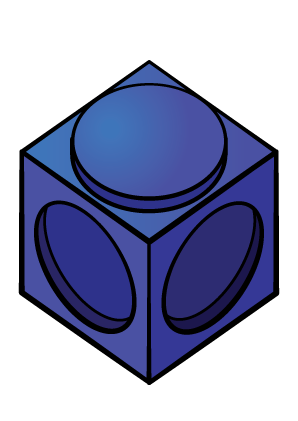 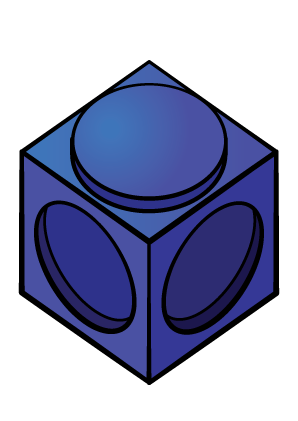 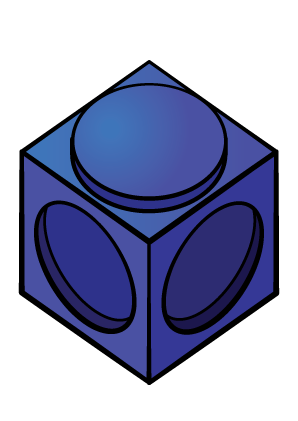 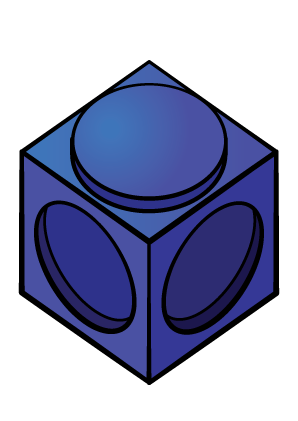 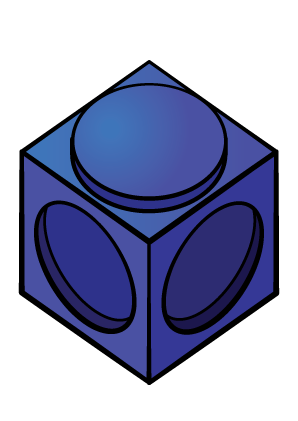 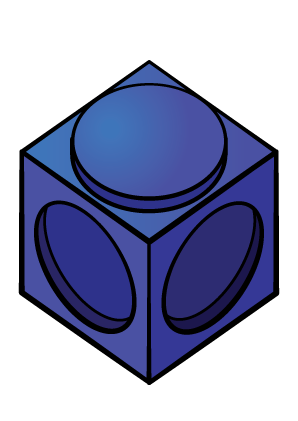 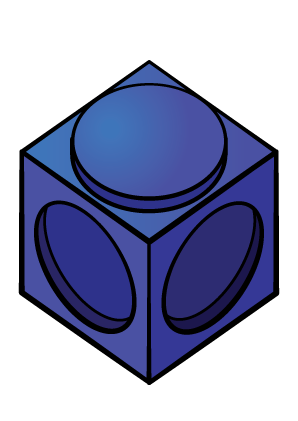 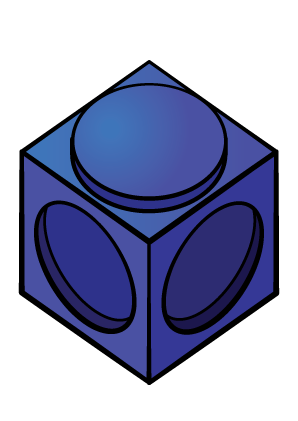 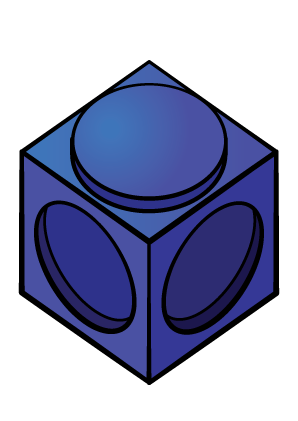 5
There are 		 equal groups with
 	   in each group.
3
Match the pictures to the labels.
4 equal groups of 2
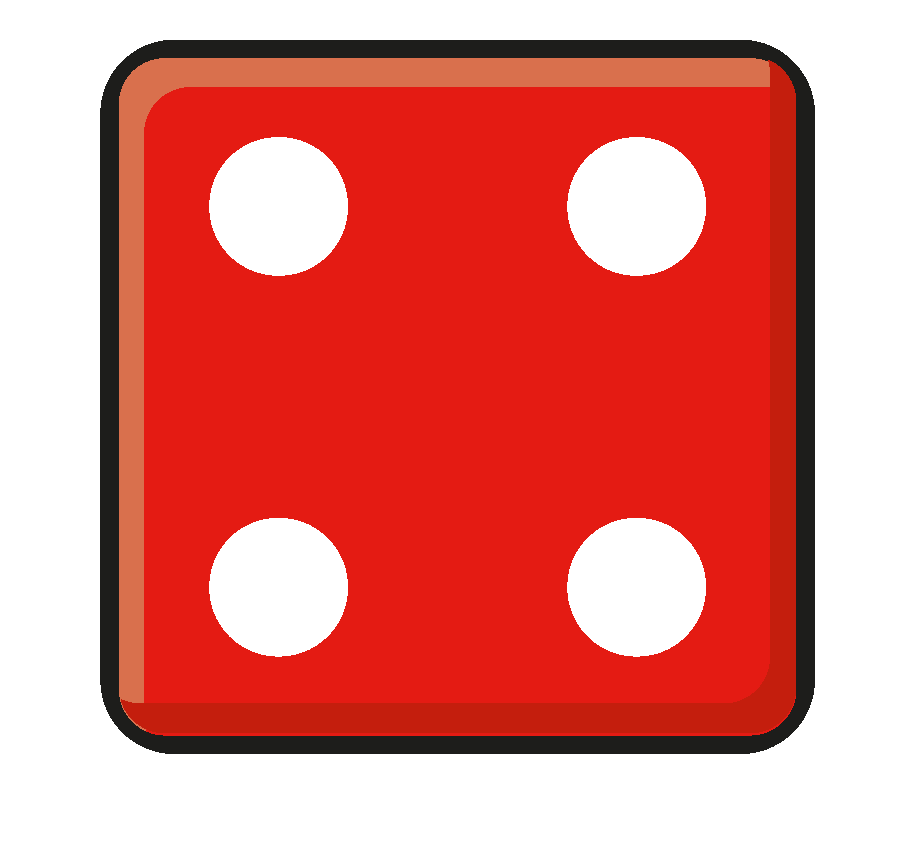 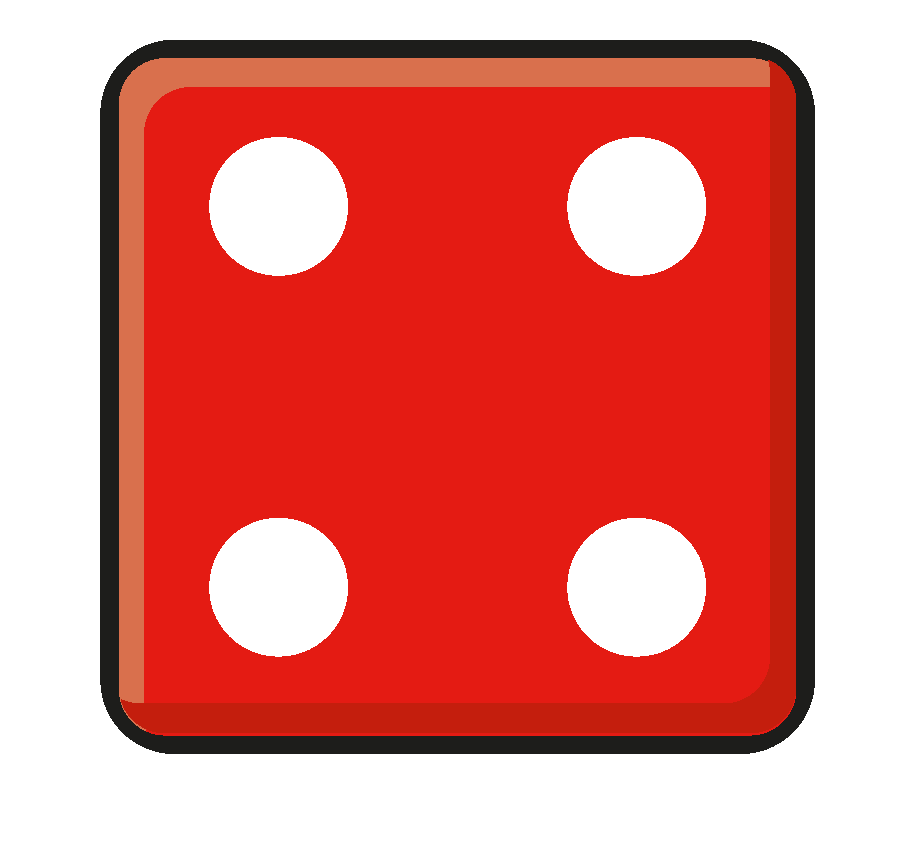 2 equal groups of 2
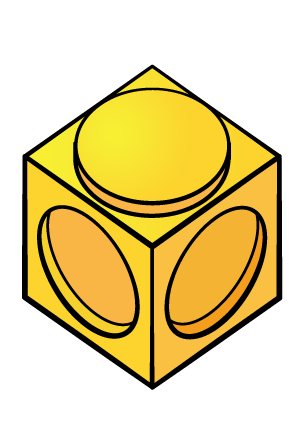 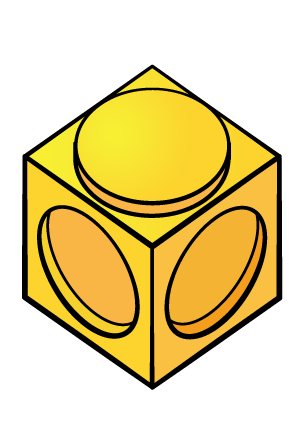 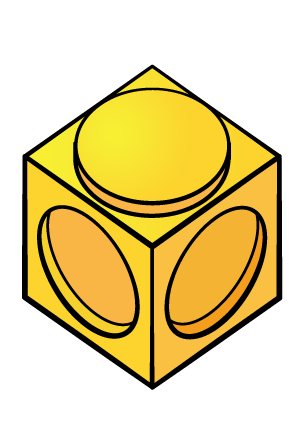 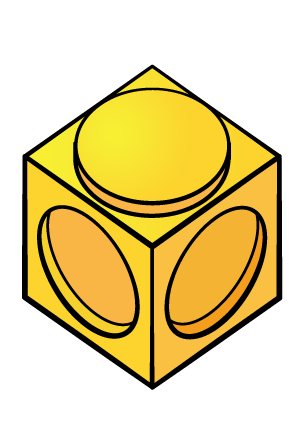 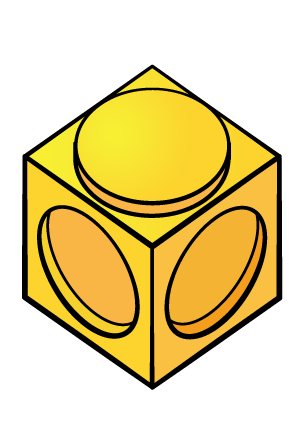 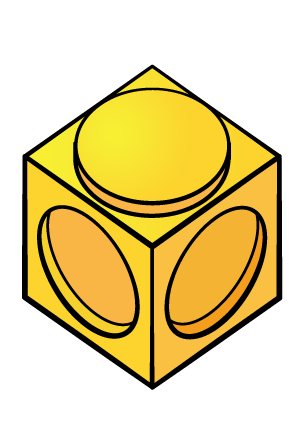 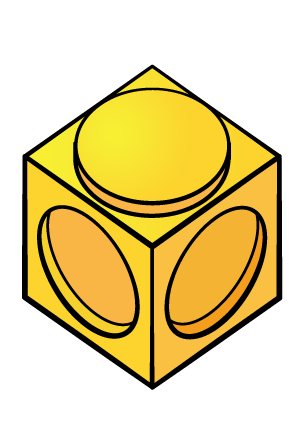 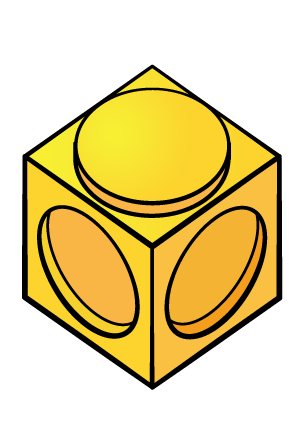 2 equal groups of 4
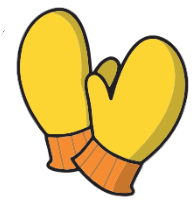 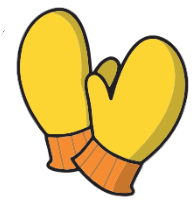 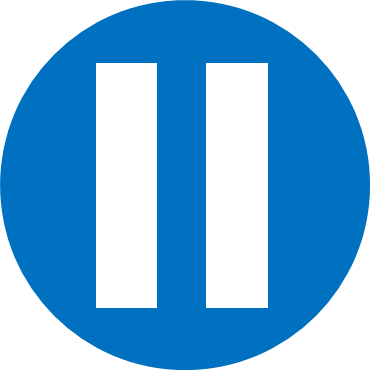 Have a think
Which picture matches the sentence?
3 groups of 5
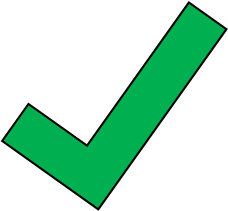 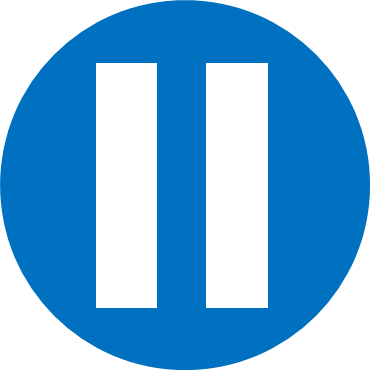 Have a think
Have a go at questions 3 - 4 on the worksheet
Here are 12 counters.
Make 4 groups of 3
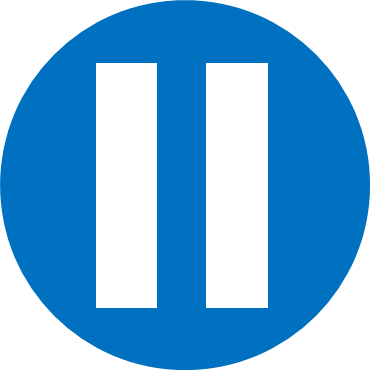 Have a think
Here are 12 counters.
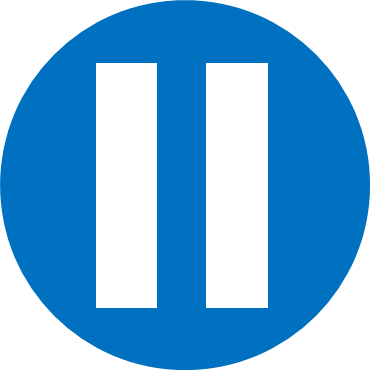 Have a think
Make 3 groups of 4
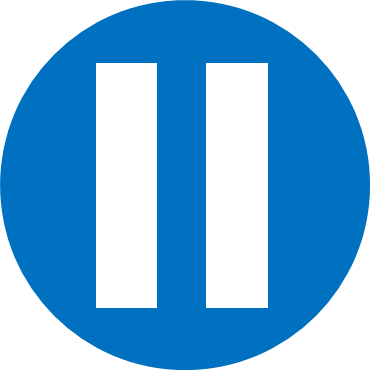 What other equal groups could you make?
Have a think
Here are 12 counters.
12 groups of 1
2 groups of 6
6 groups of 2
1 group of 12
What other equal groups could you make?
How can you make the groups equal?
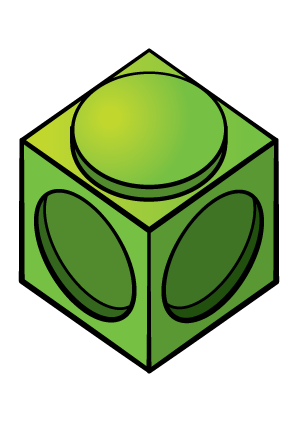 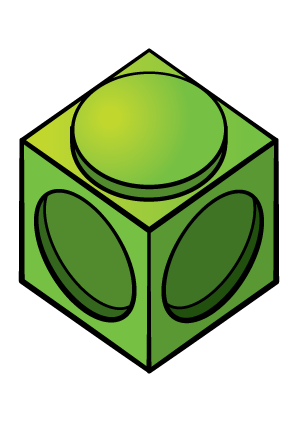 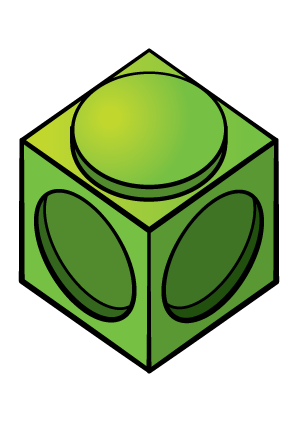 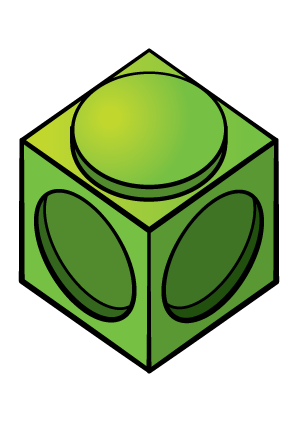 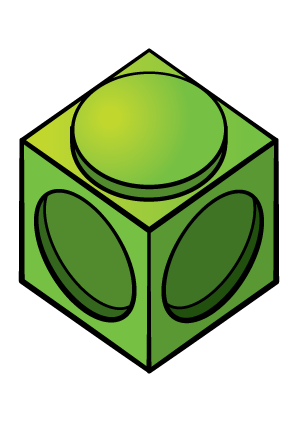 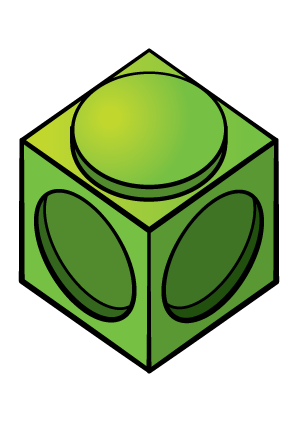 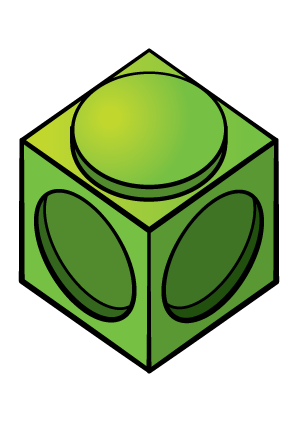 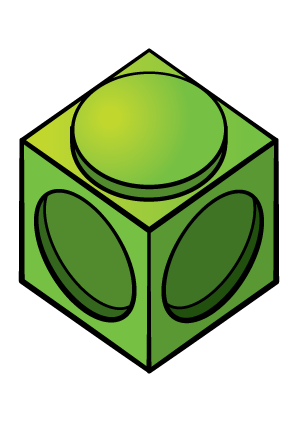 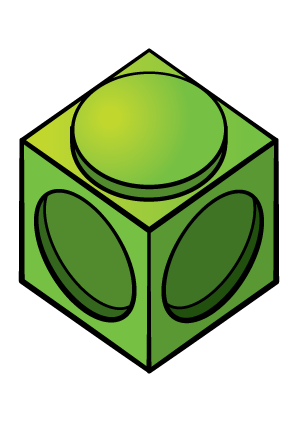 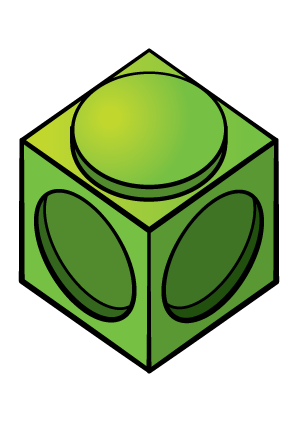 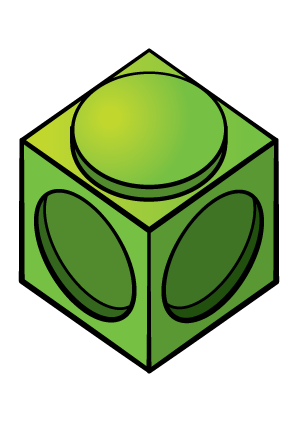 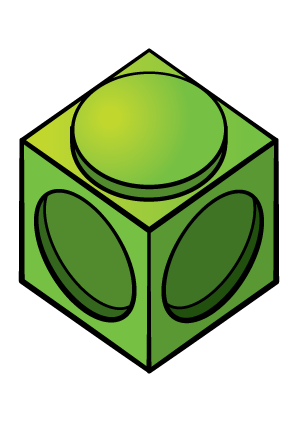 Add cubes to make 3 groups of 4
Is there more than one way?
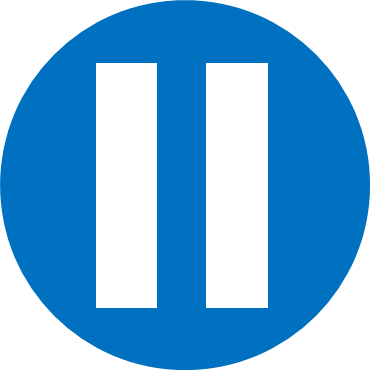 Have a think
How can you make the groups equal?
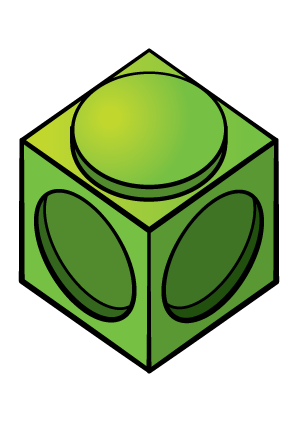 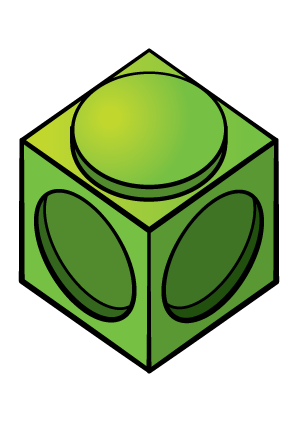 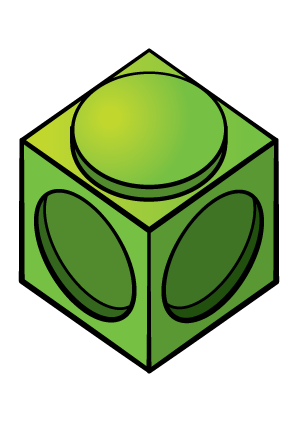 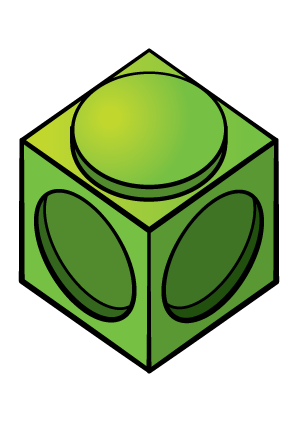 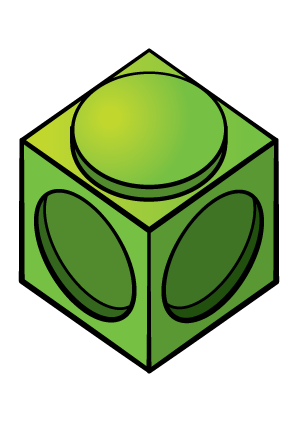 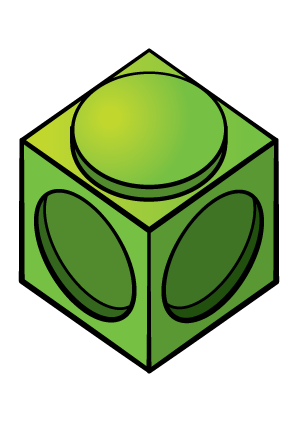 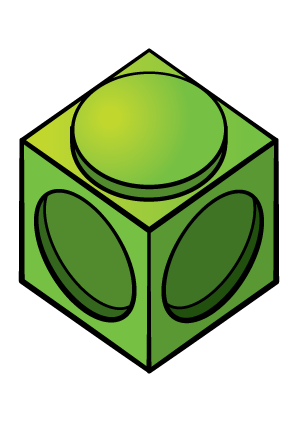 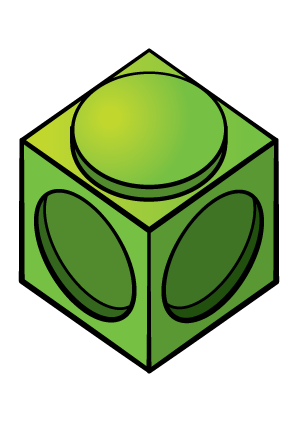 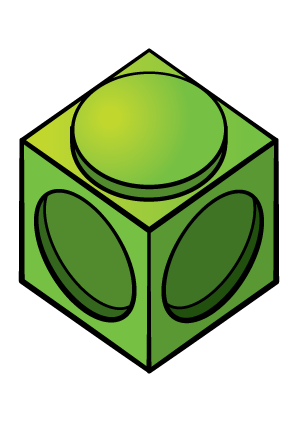 Add cubes to make 3 groups of 4
Remove cubes to make 3 groups of 2
How can you make the groups equal?
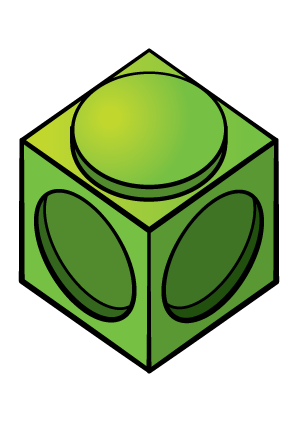 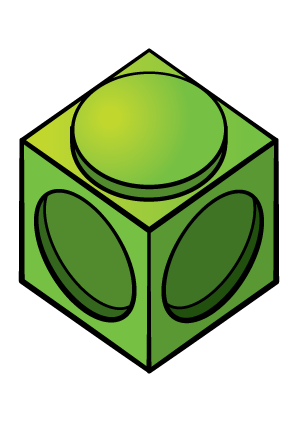 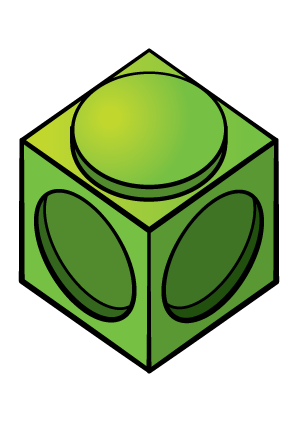 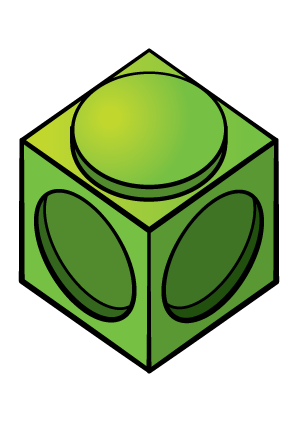 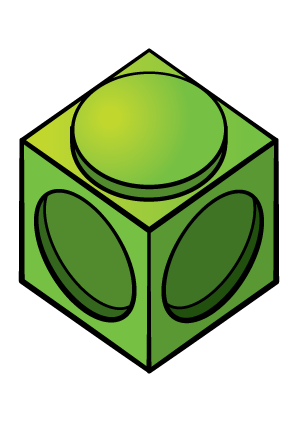 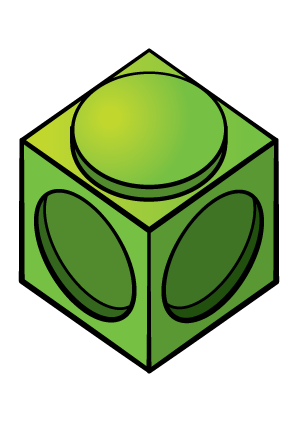 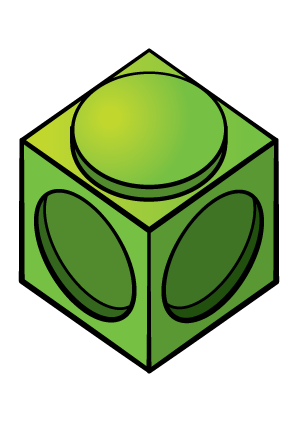 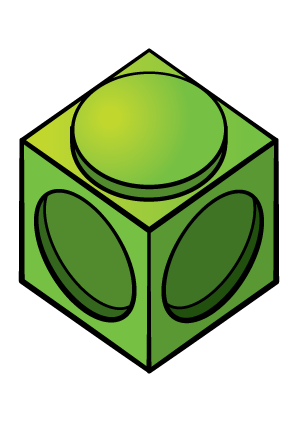 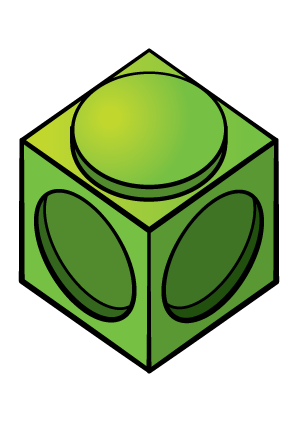 Add cubes to make 3 groups of 4
Remove cubes to make 3 groups of 2
Move a cube to make 3 groups of 3
Have a go at the rest of the questions on the worksheet
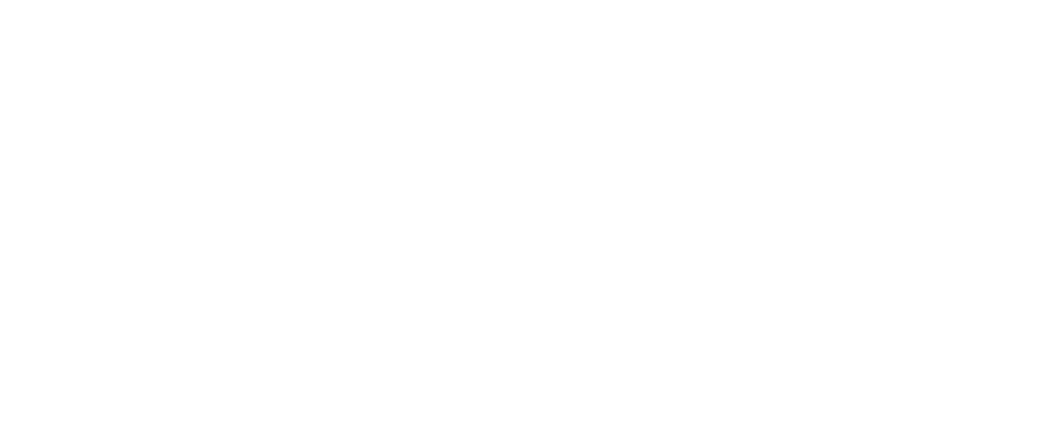 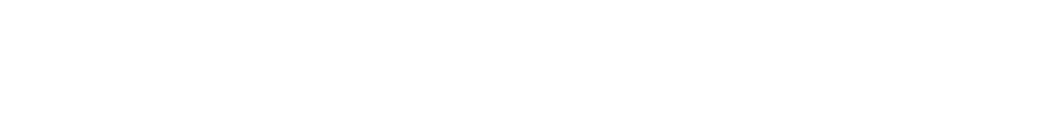 I do
You do
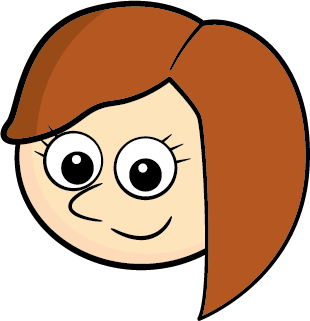 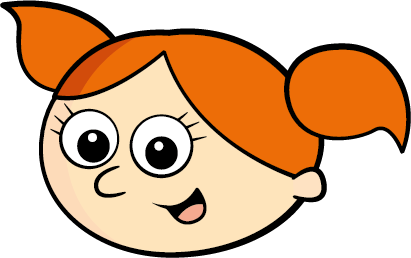 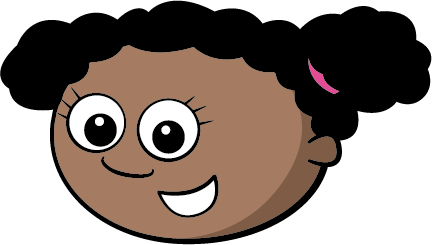 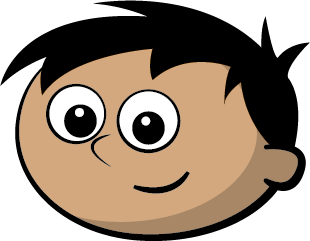 Rosie
Alex
Amir
Whitney
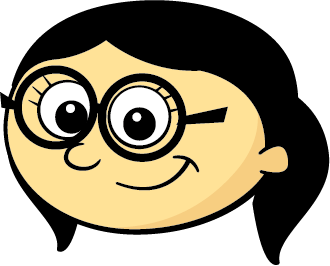 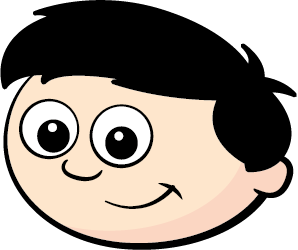 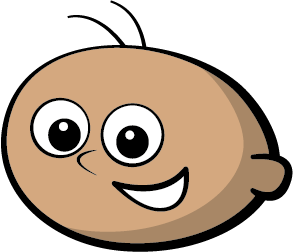 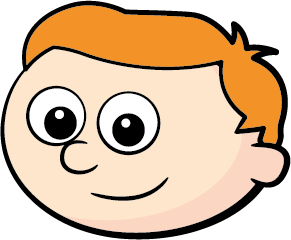 Ron
Dexter
Annie
Tommy
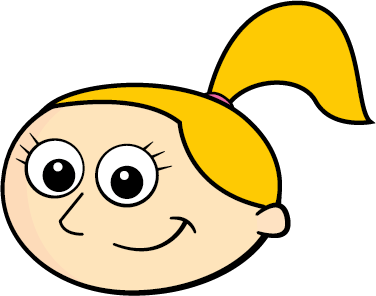 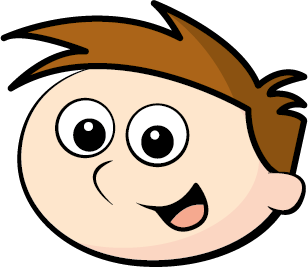 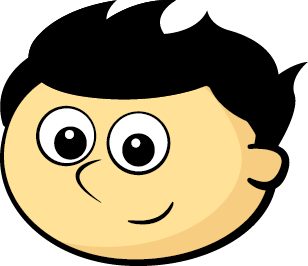 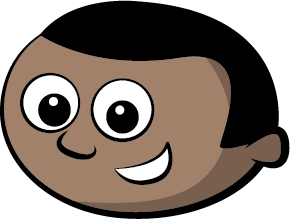 Mo
Jack
Eva
Teddy
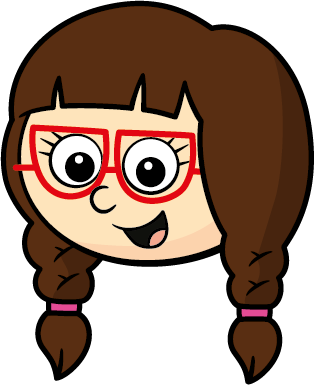 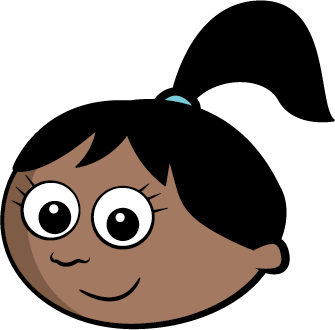 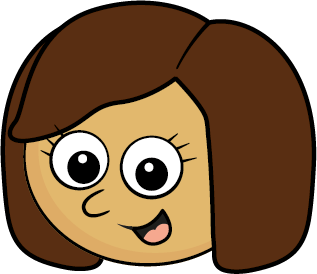 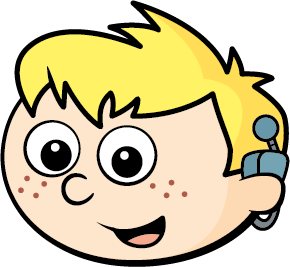 Max
Kim
Jo
Sam
Speech bubble text – replace with any character head.
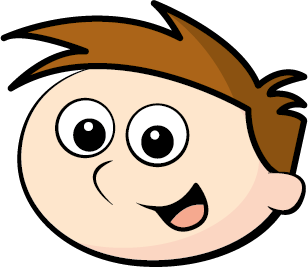 Speech bubble text – replace with any character head.
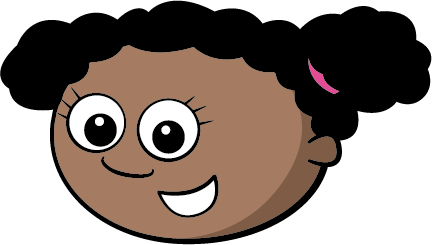 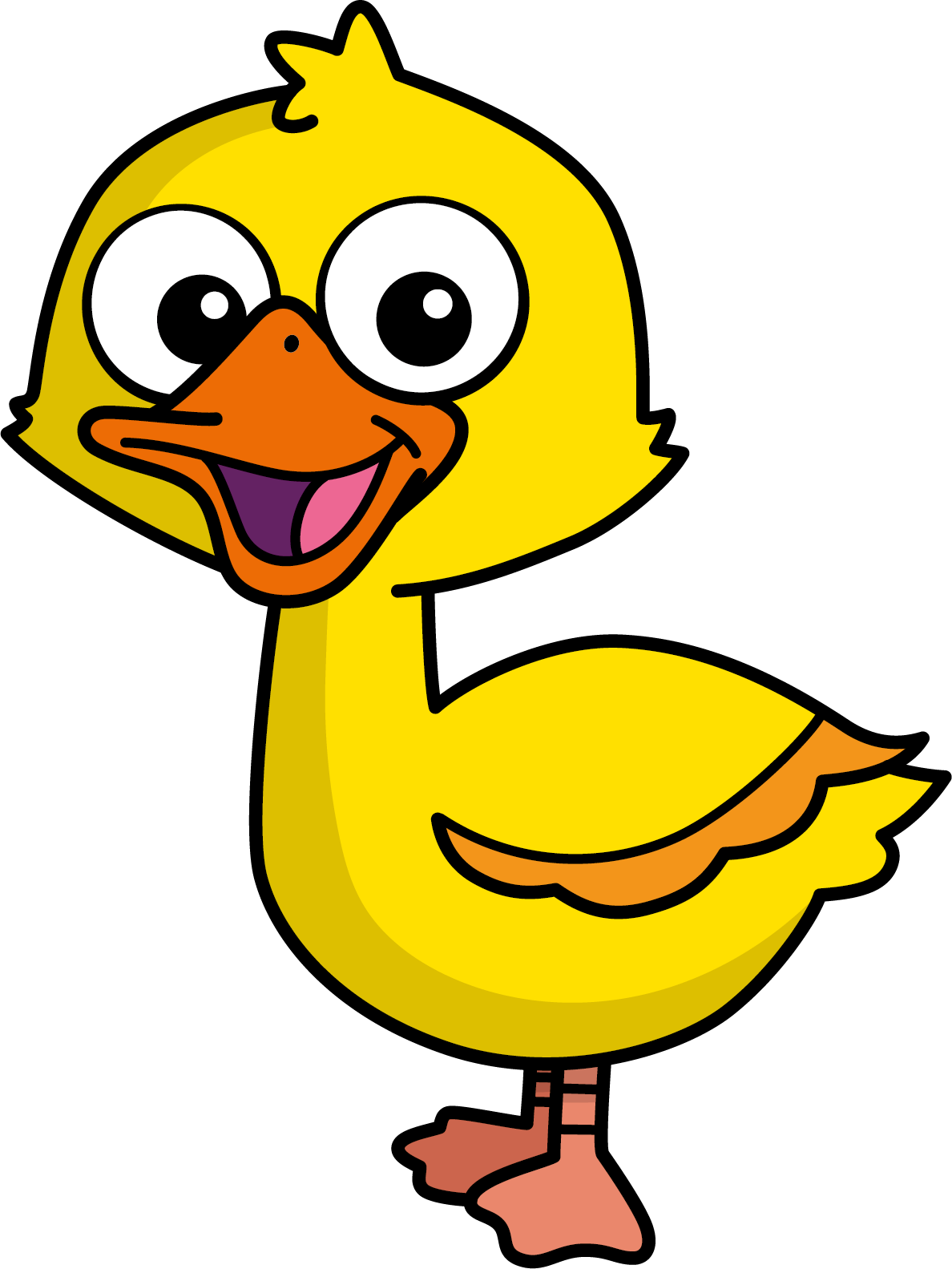 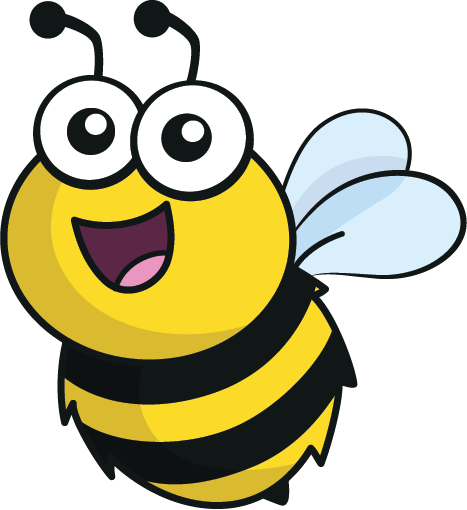 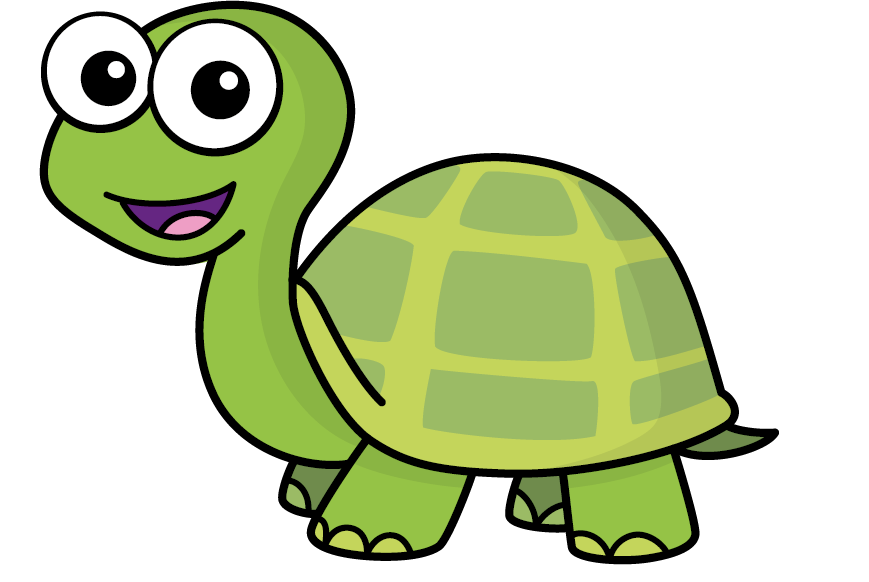 Bee
Diddy
Tiny
27
342
300
2
20
7
40
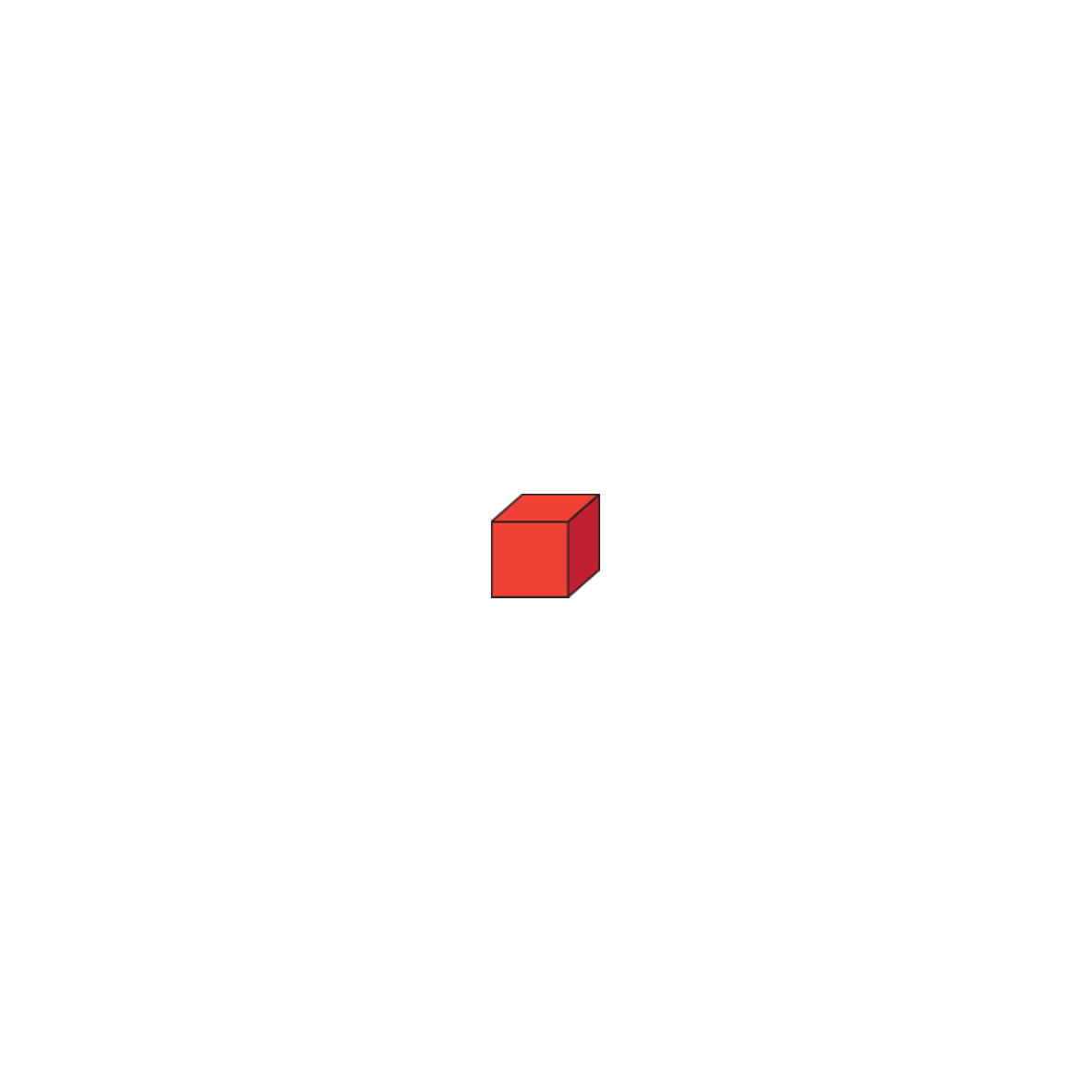 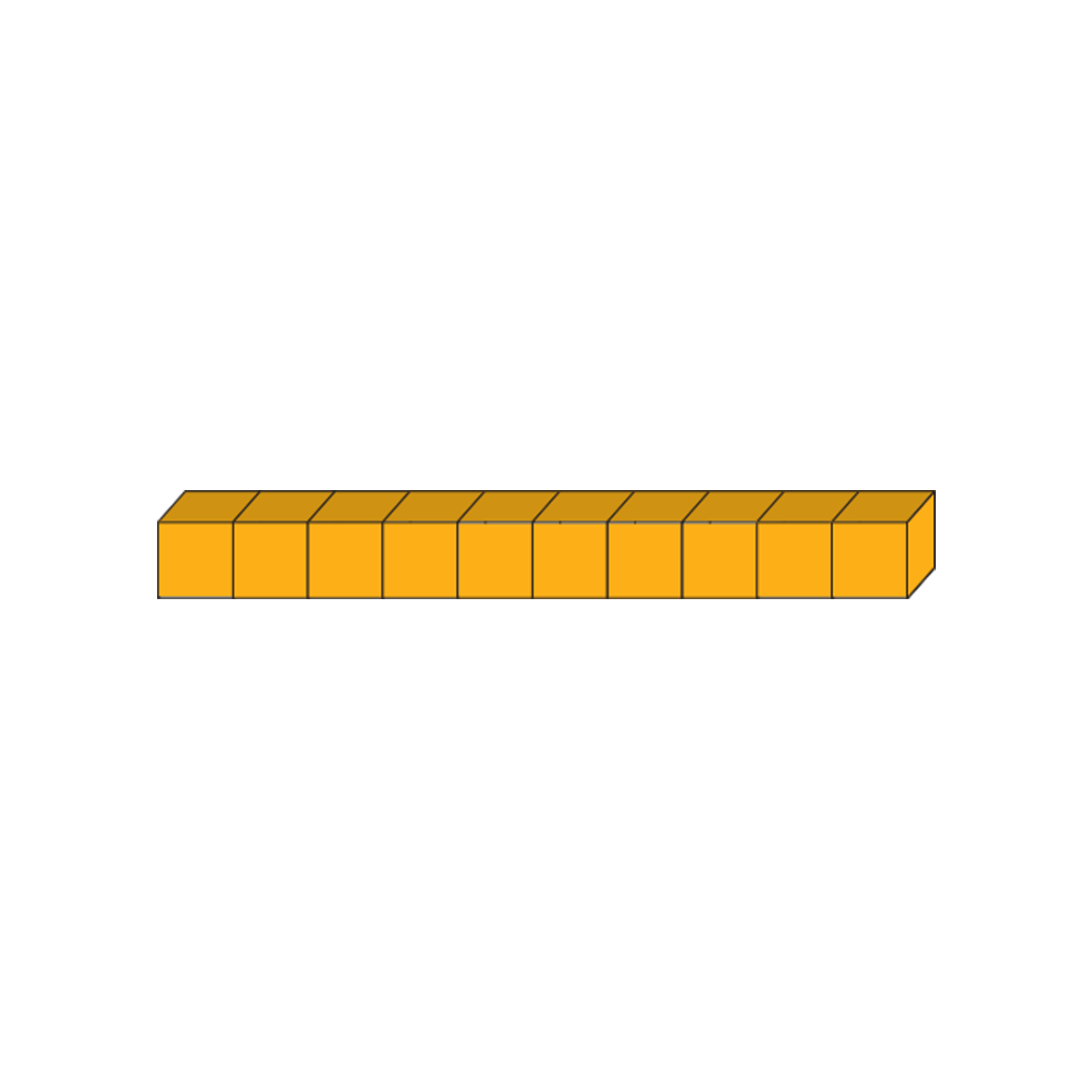 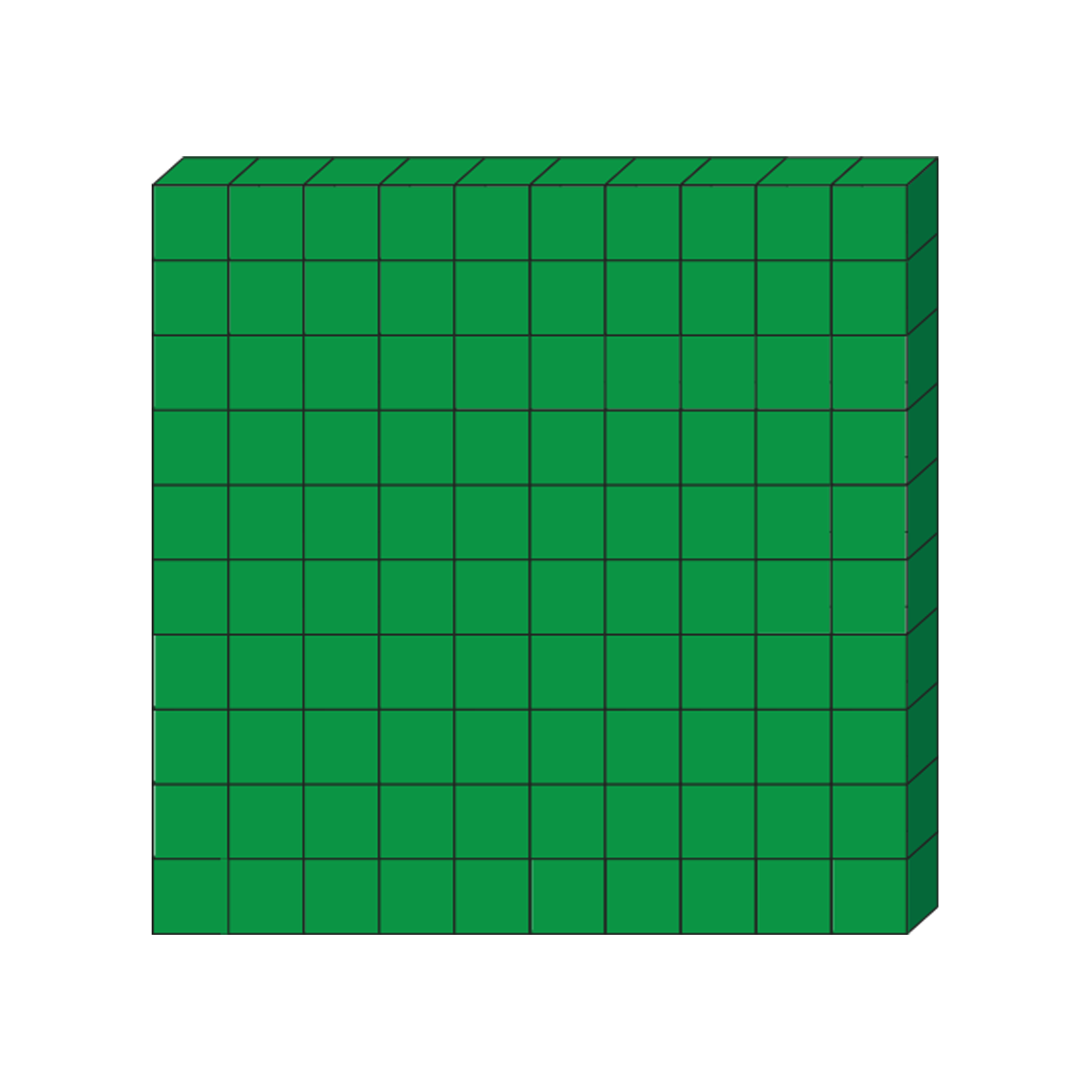 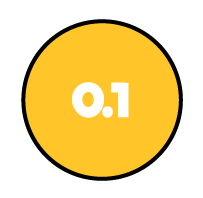 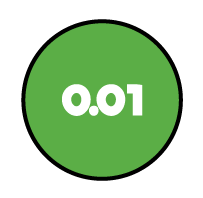 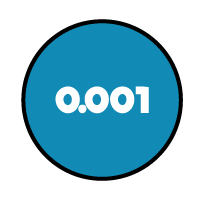 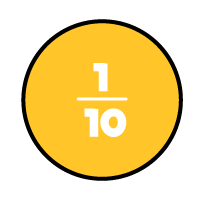 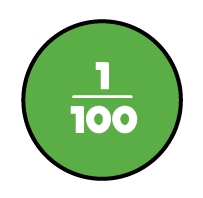 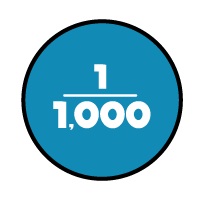 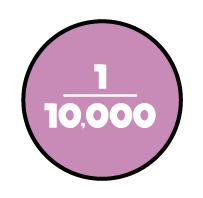 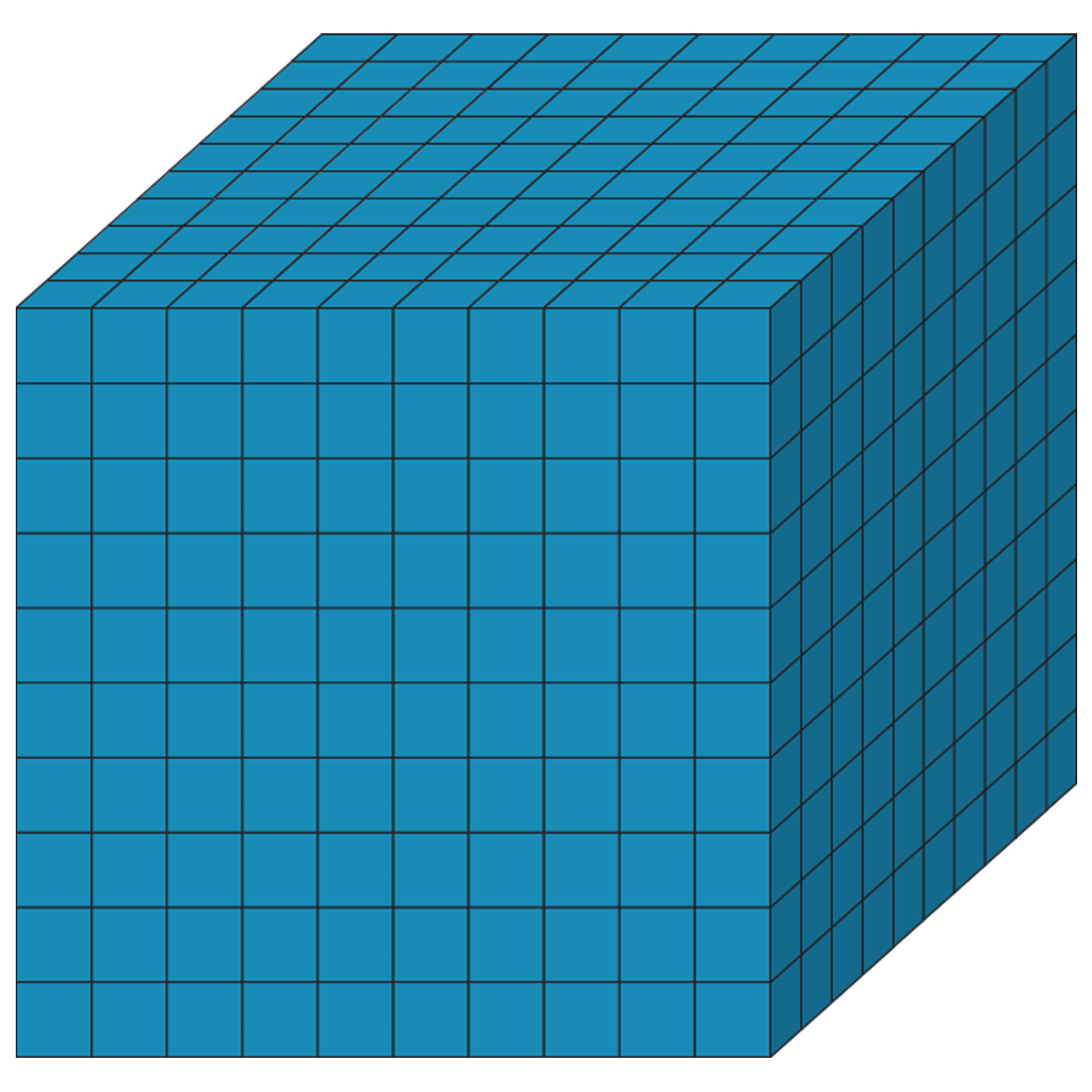 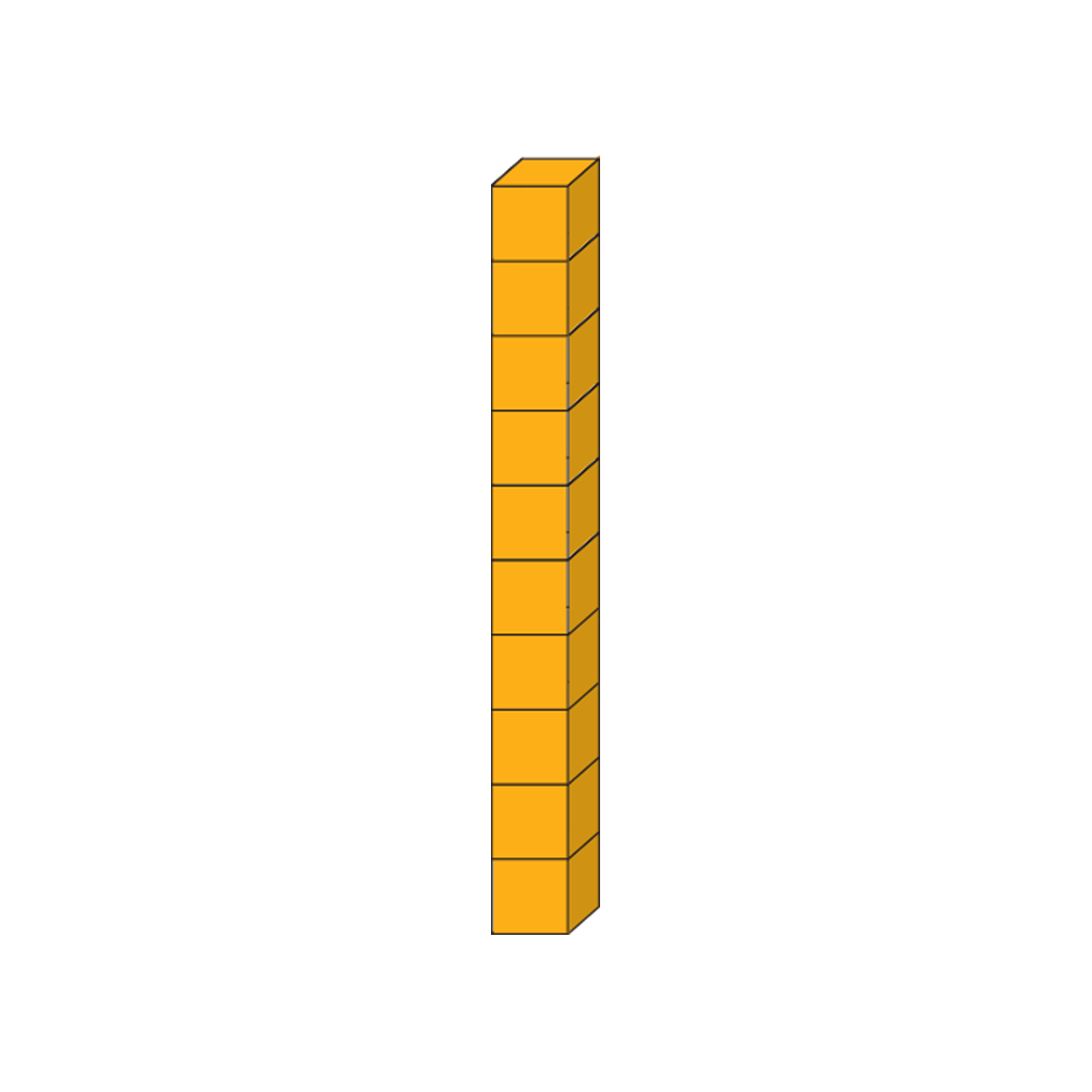 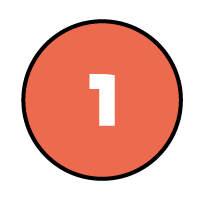 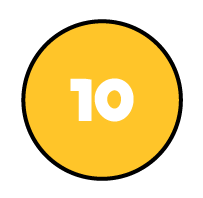 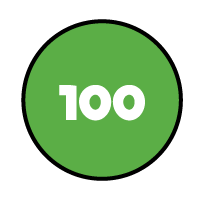 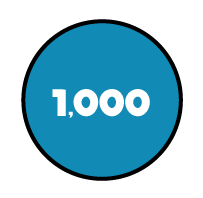 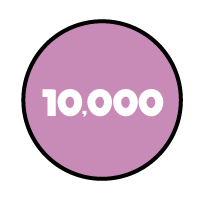 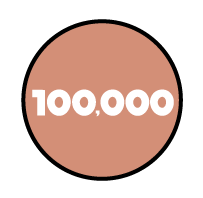 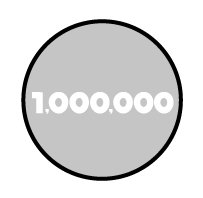 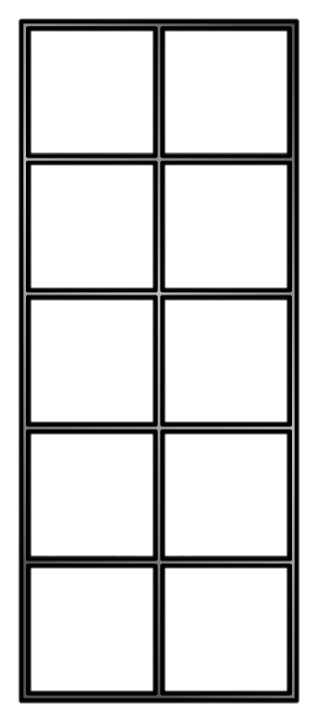 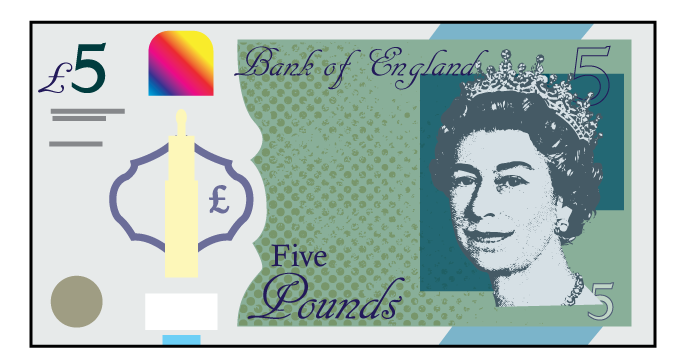 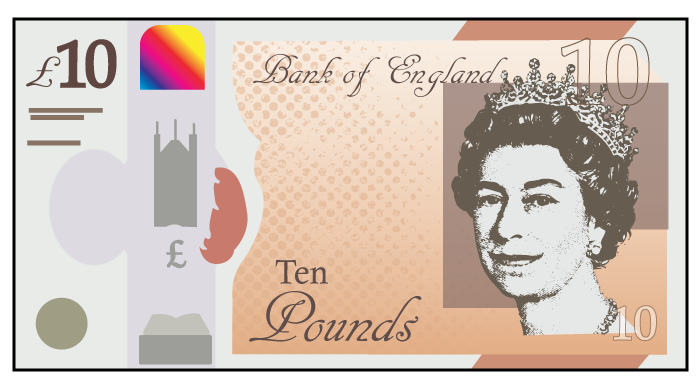 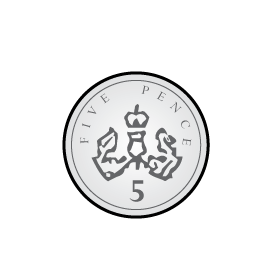 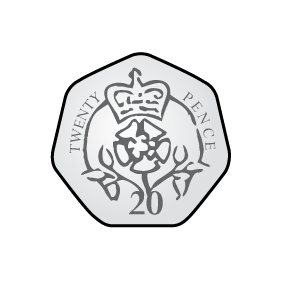 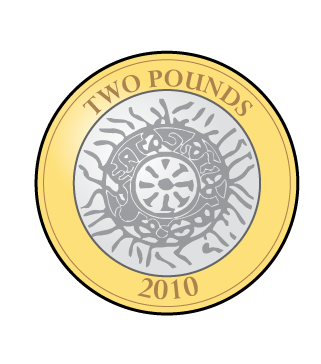 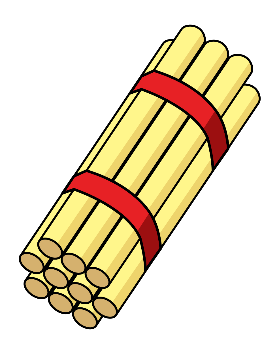 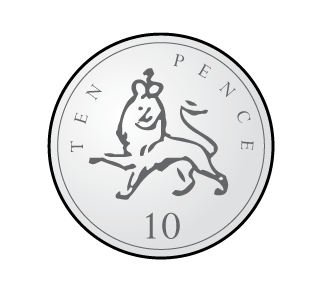 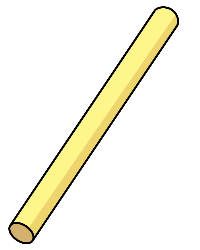 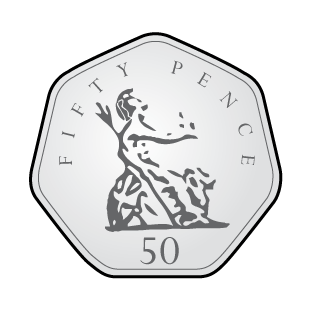 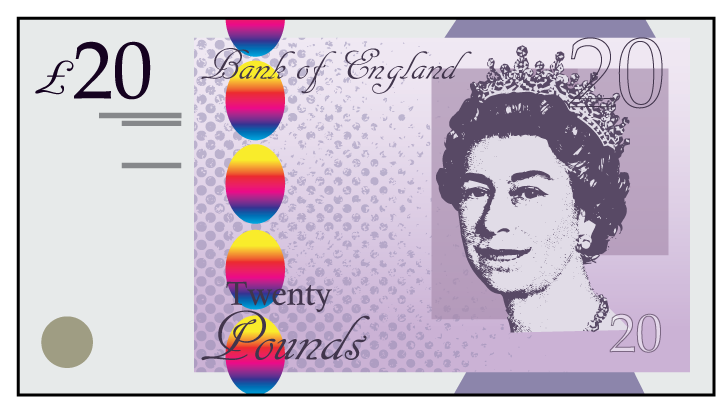 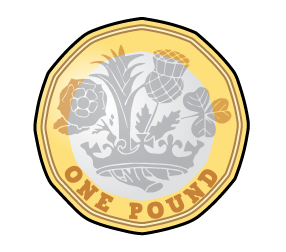 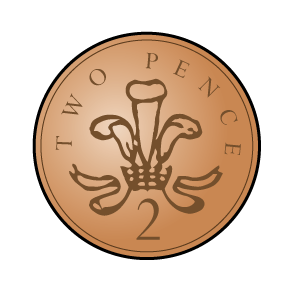 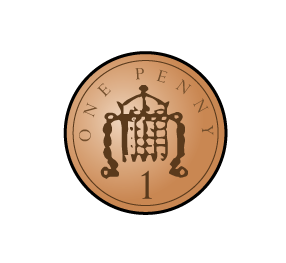 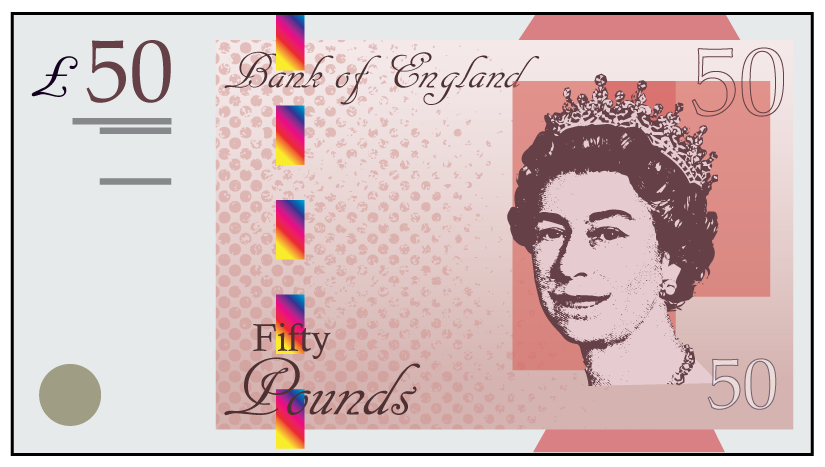 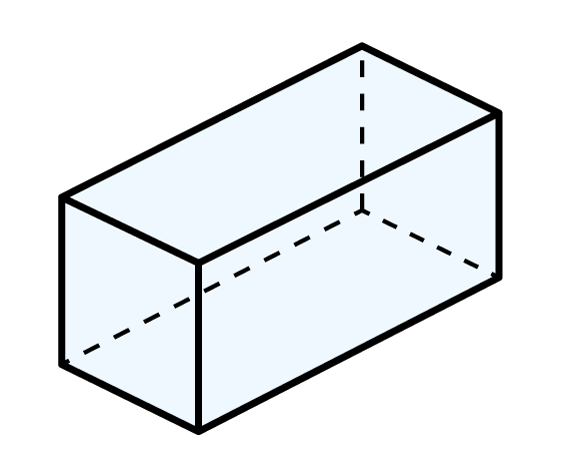 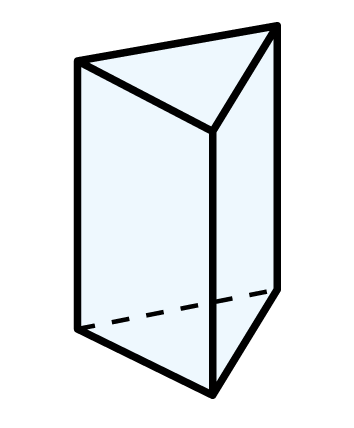 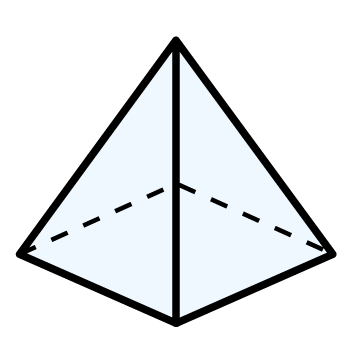 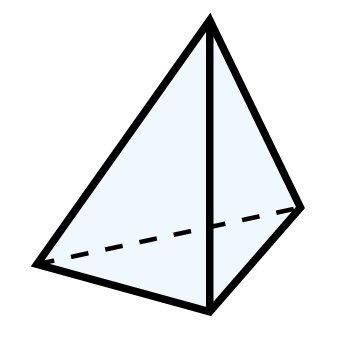 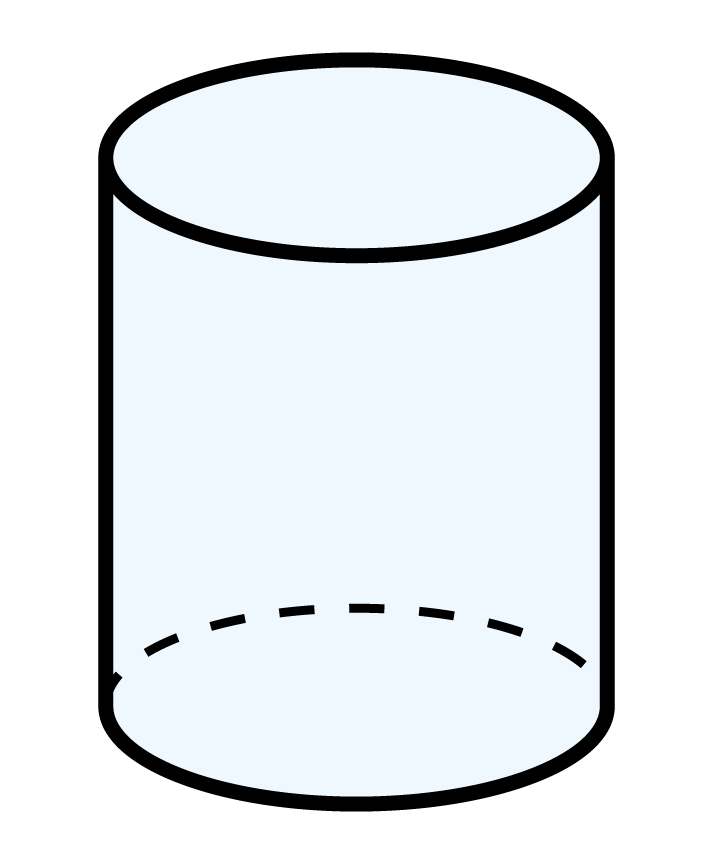 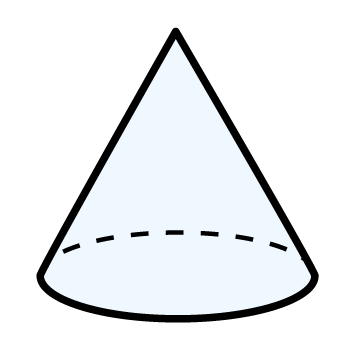 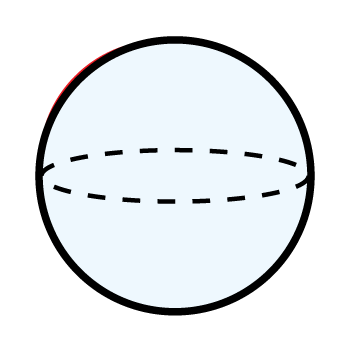 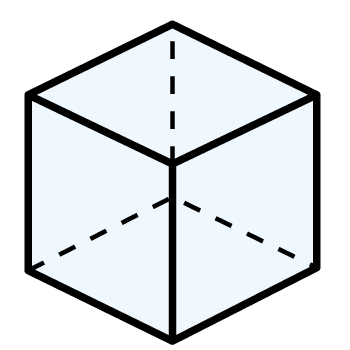 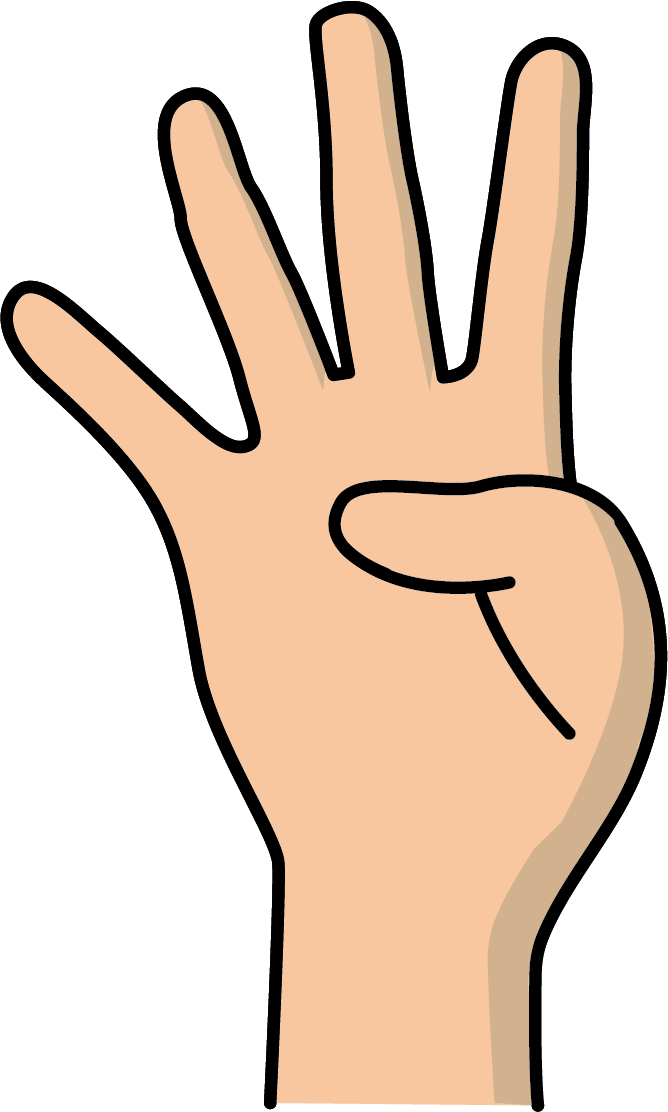 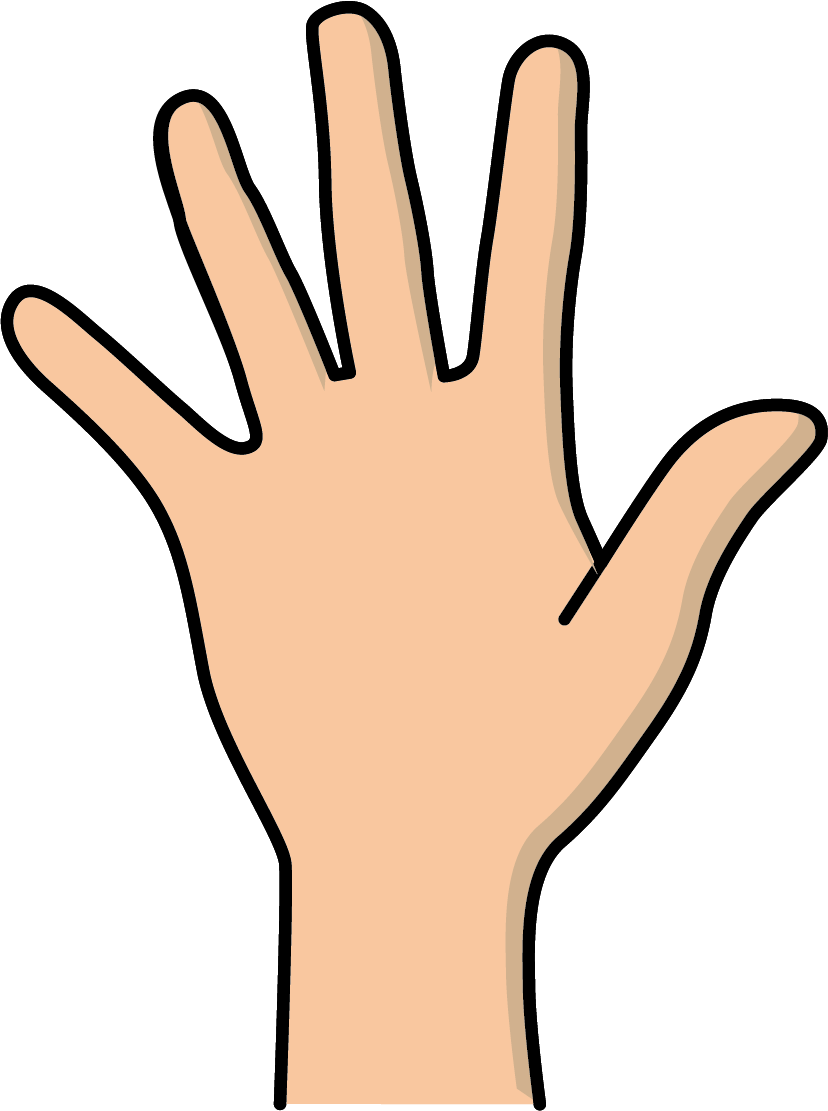 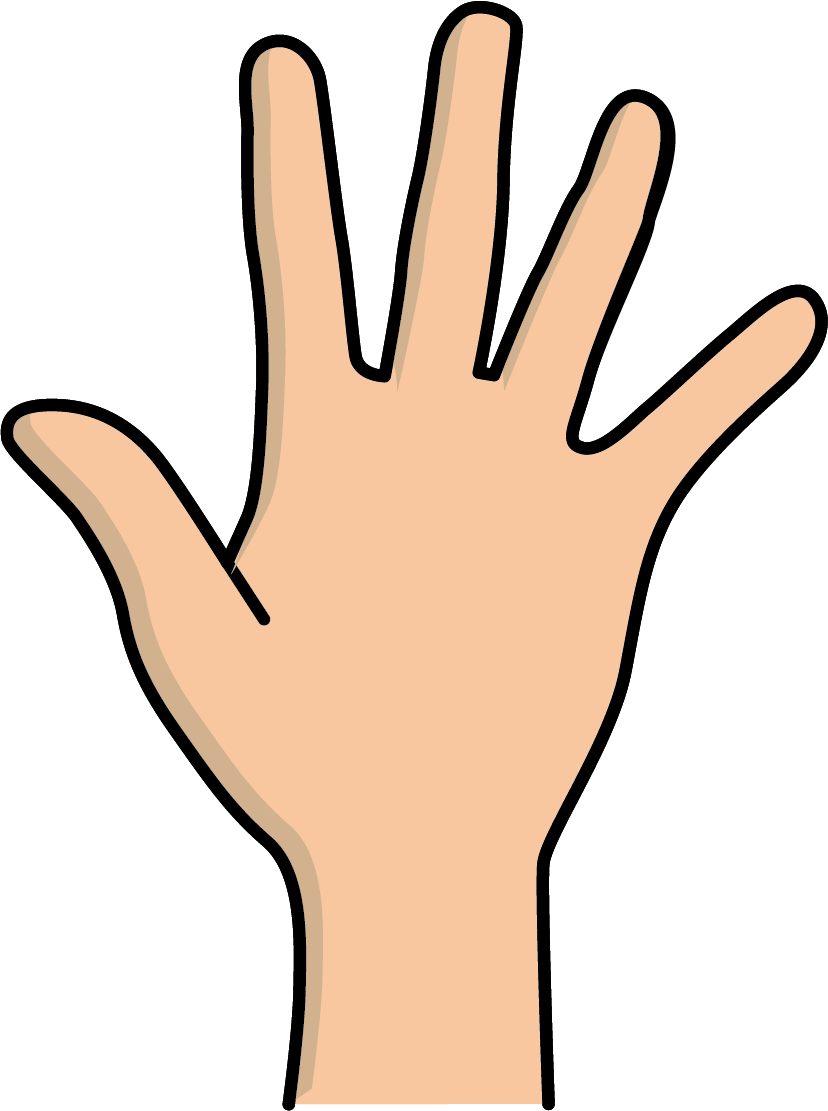 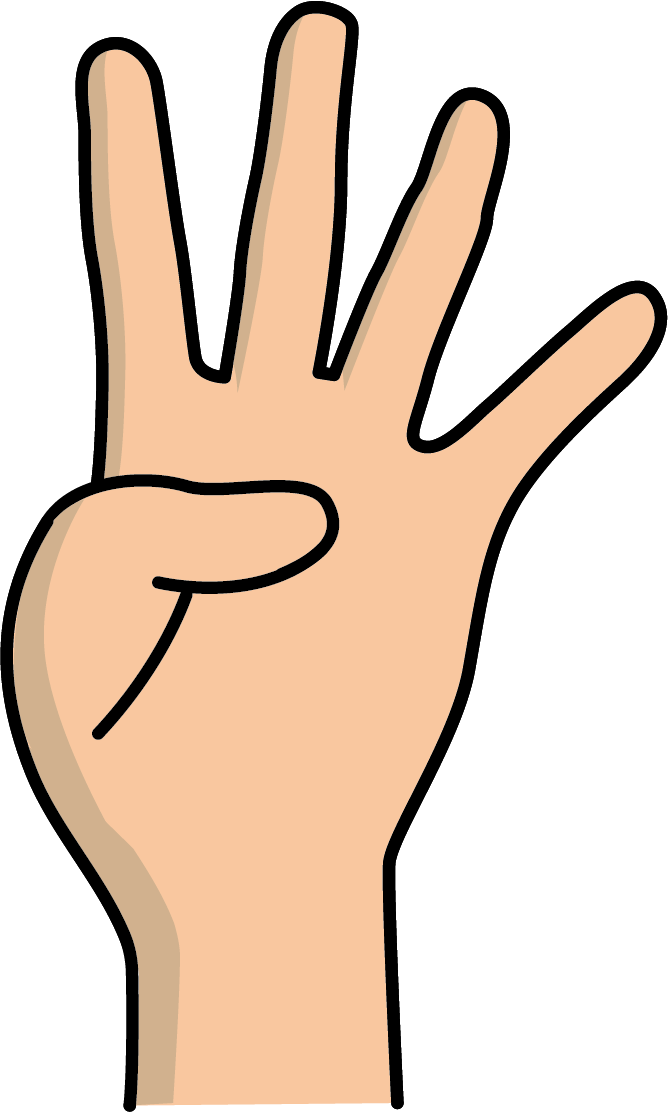 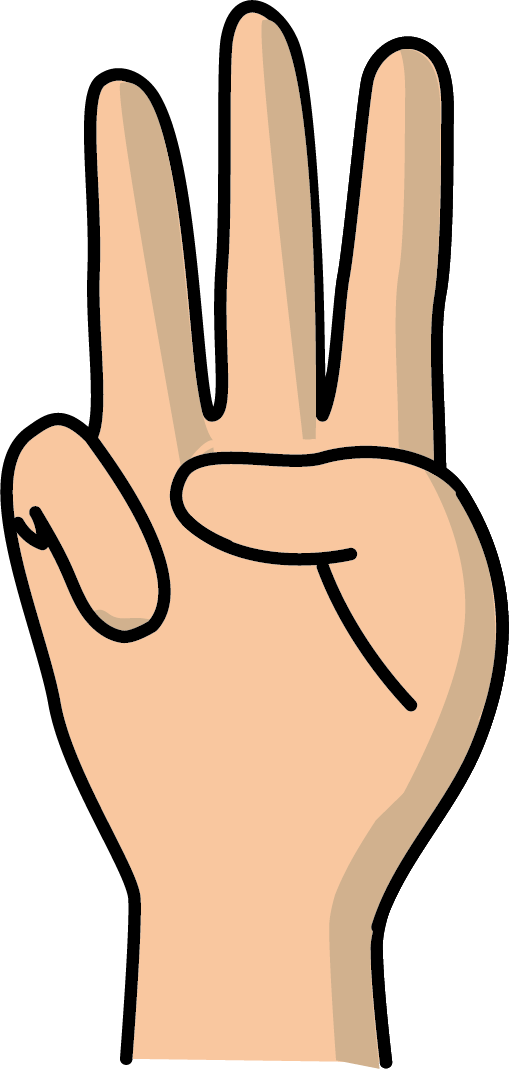 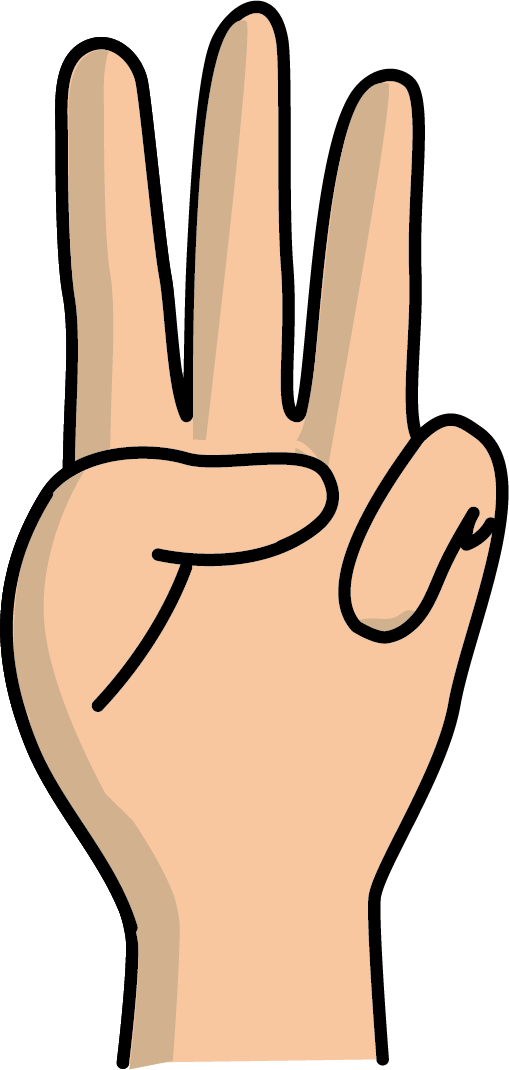 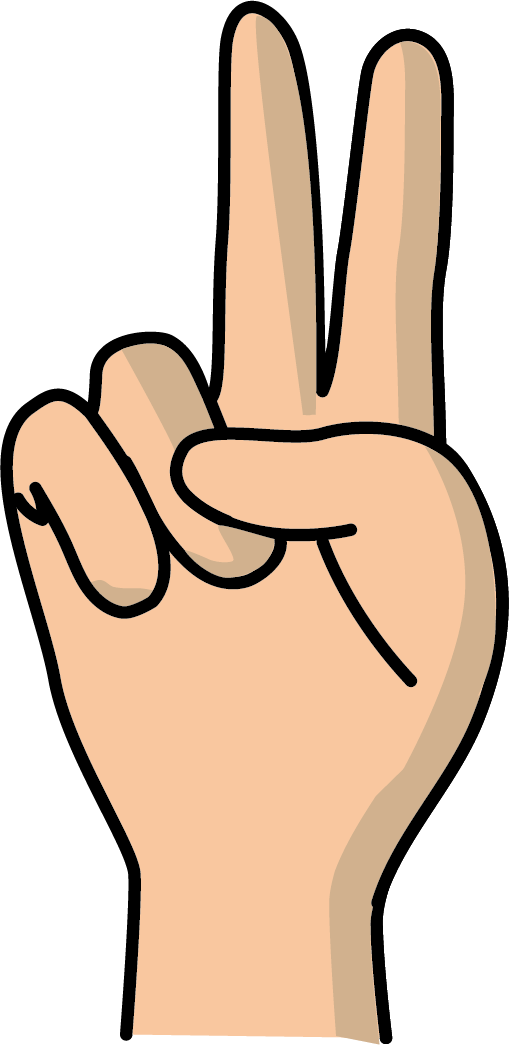 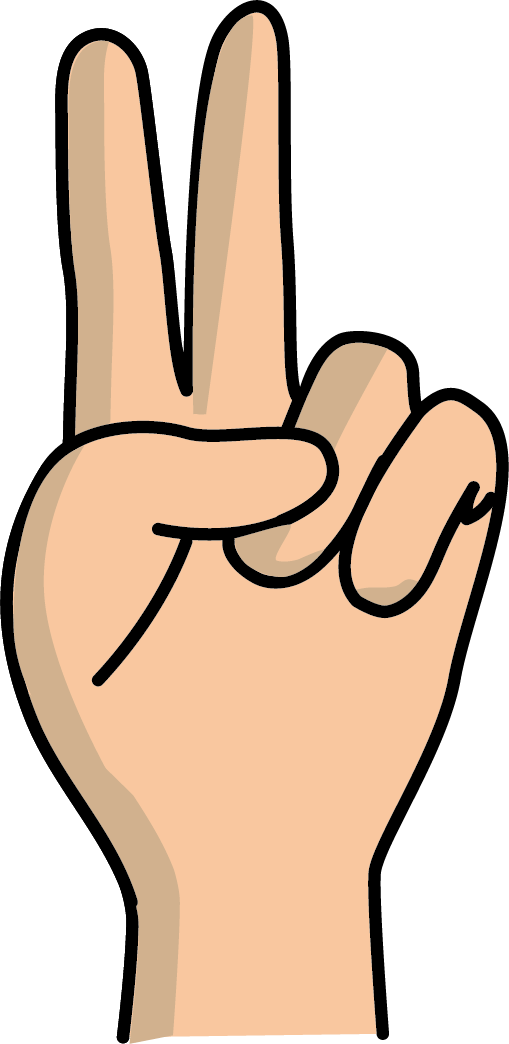 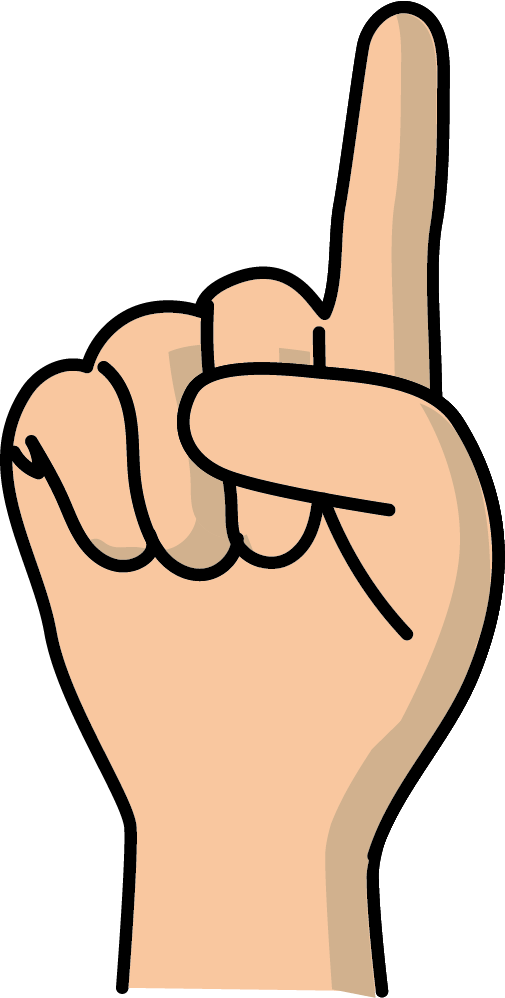 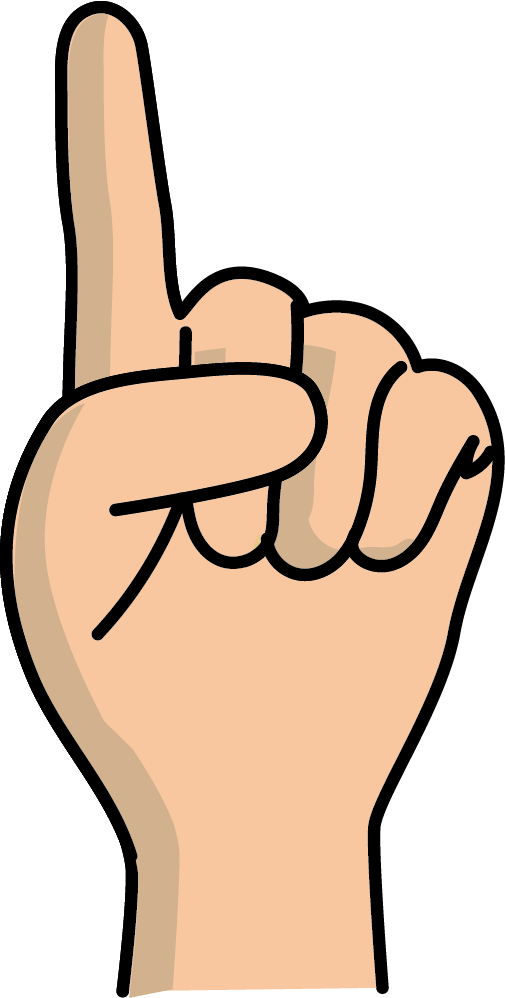 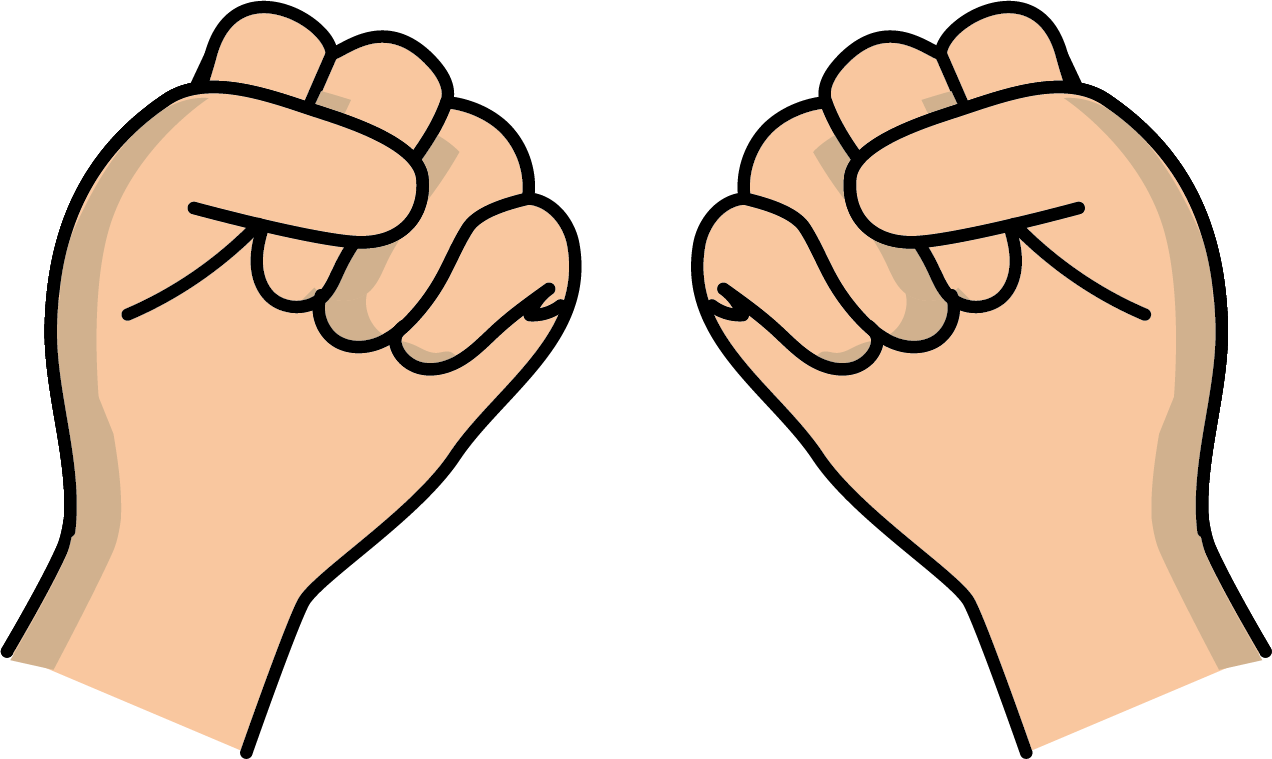 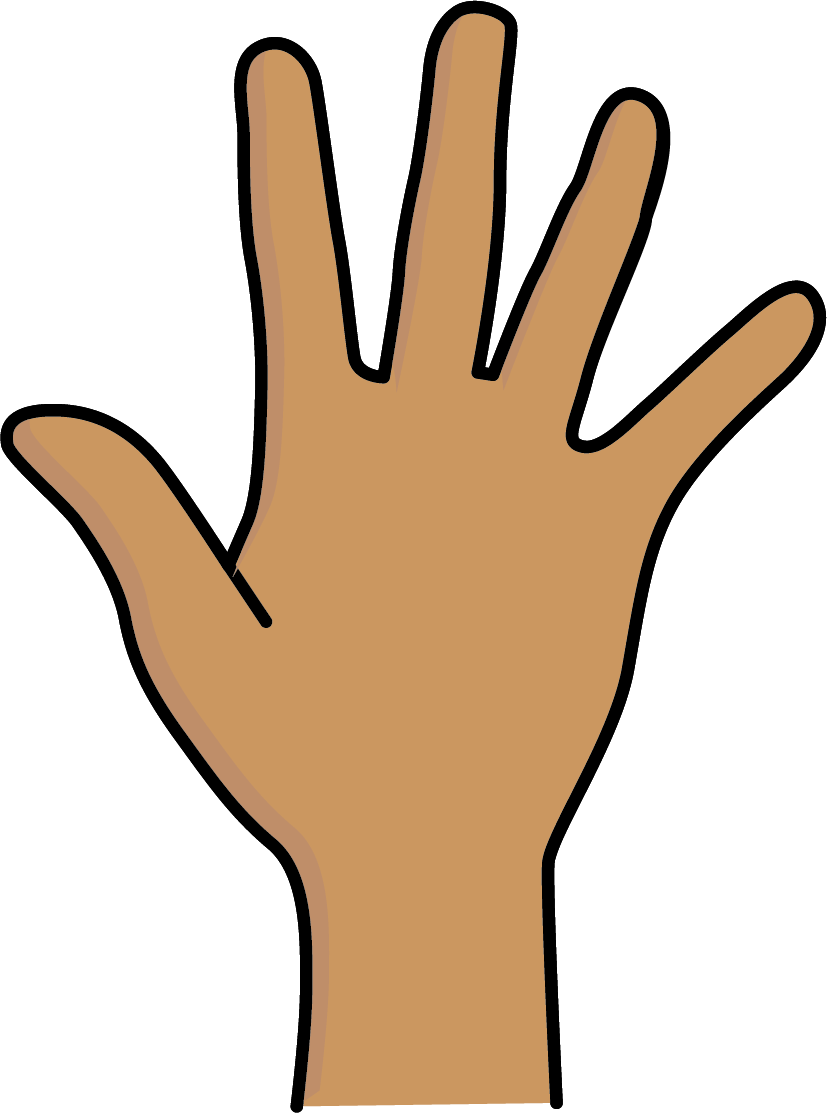 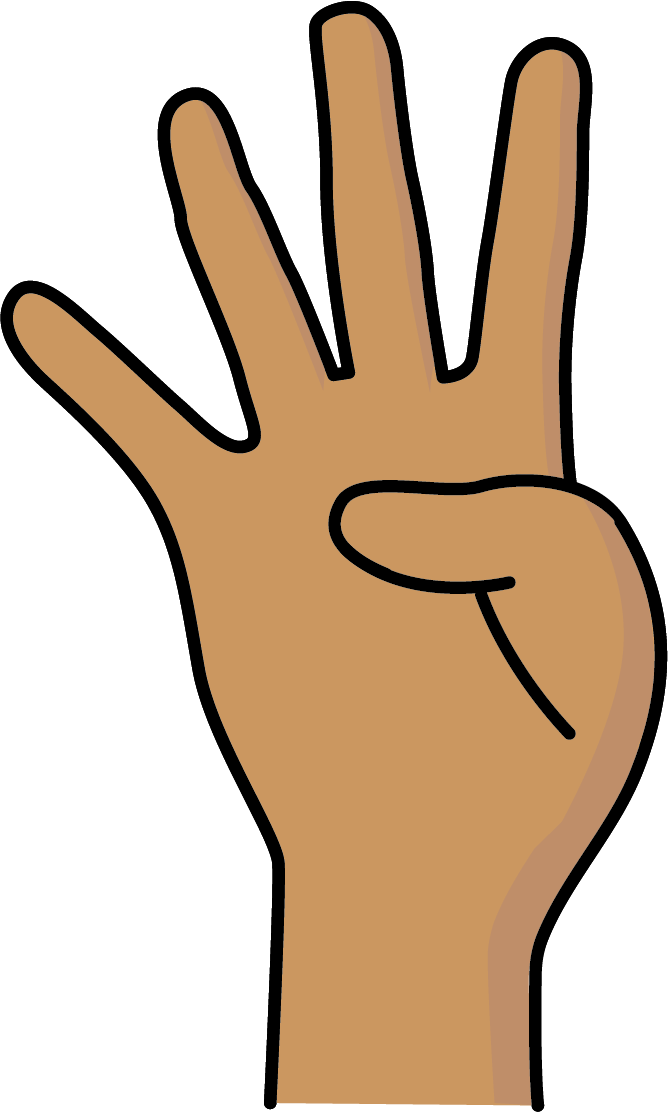 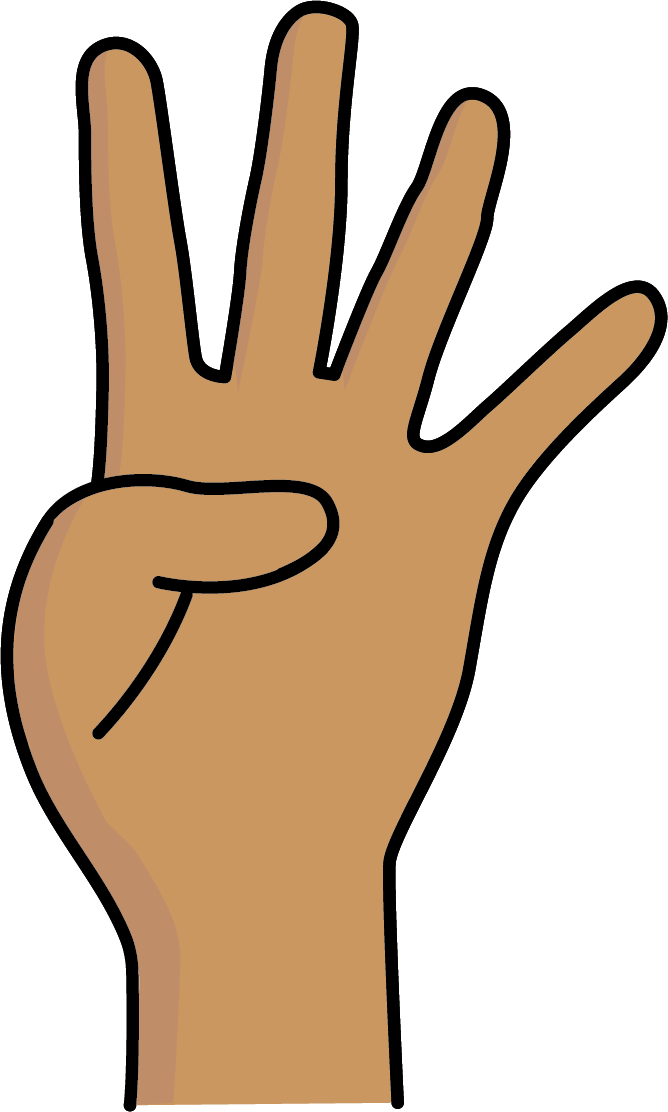 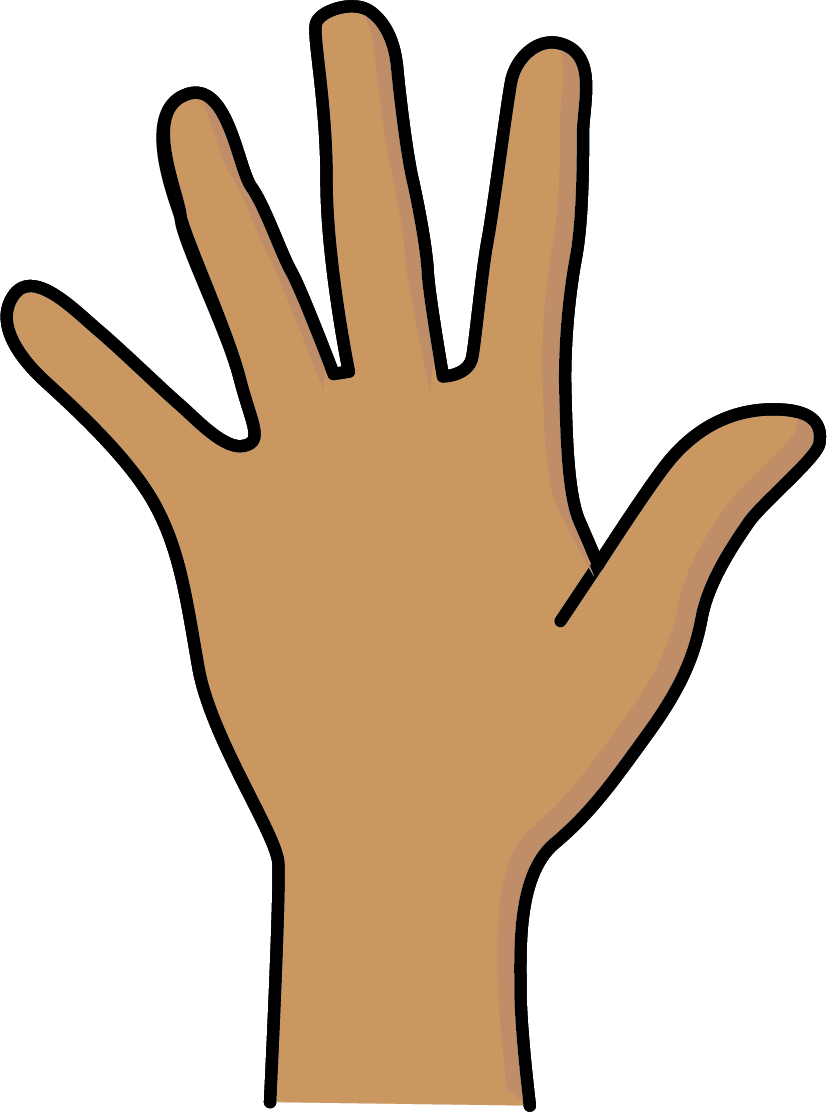 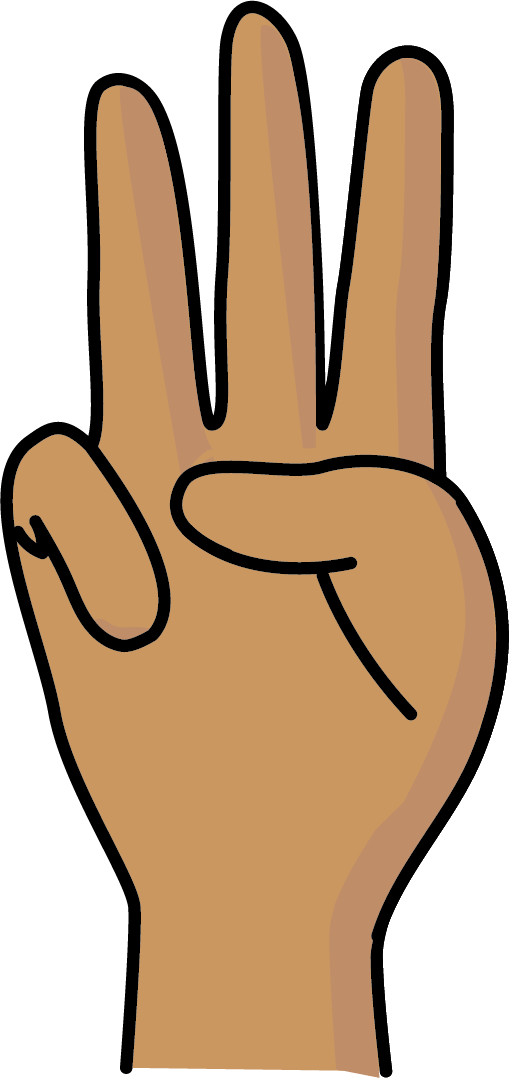 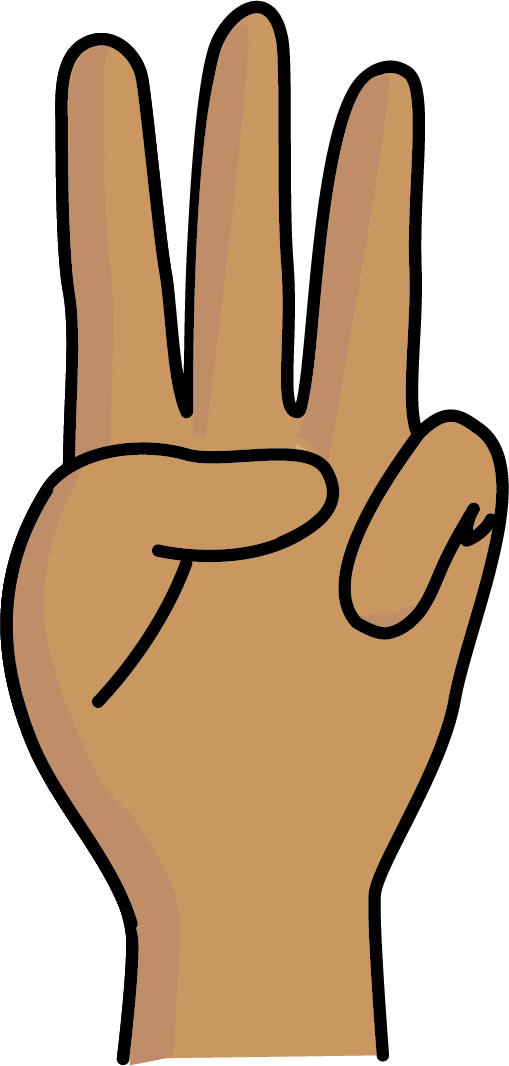 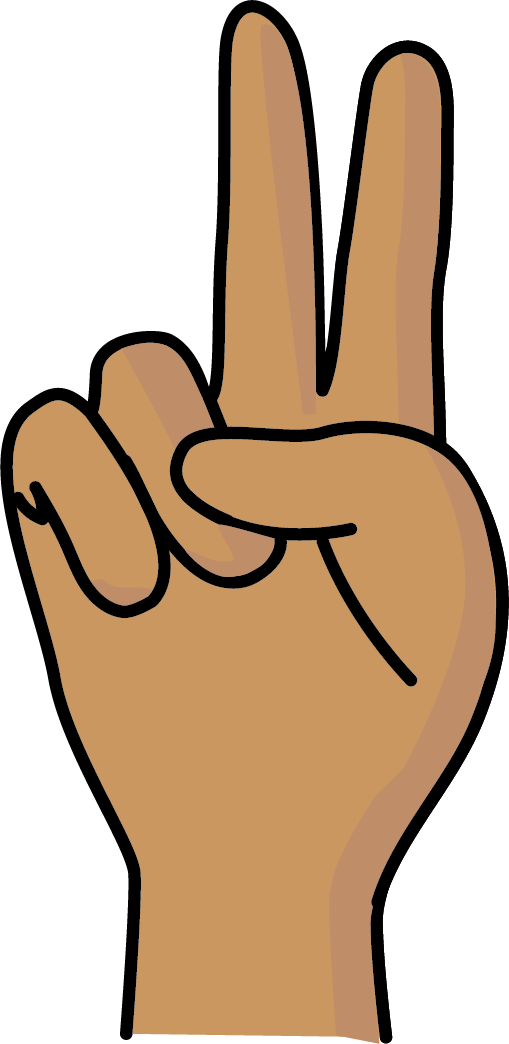 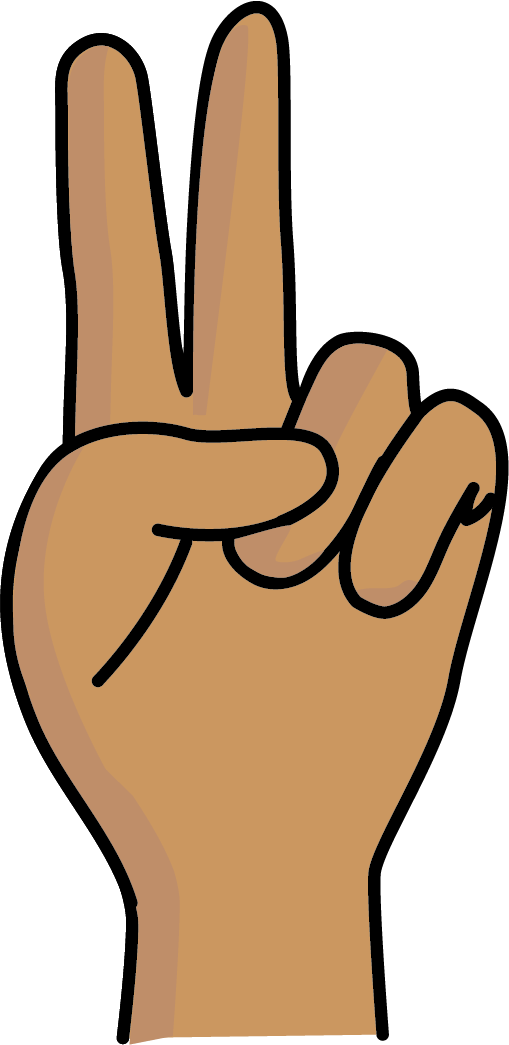 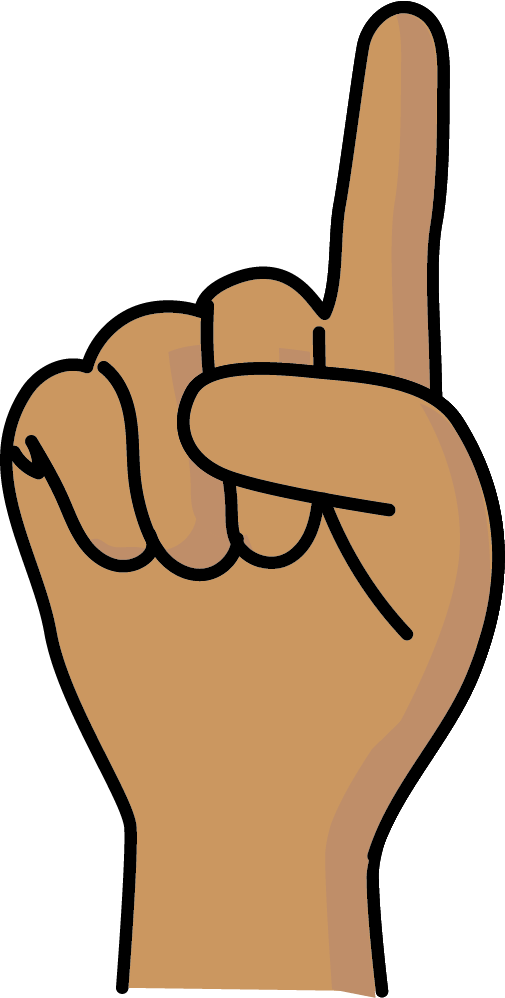 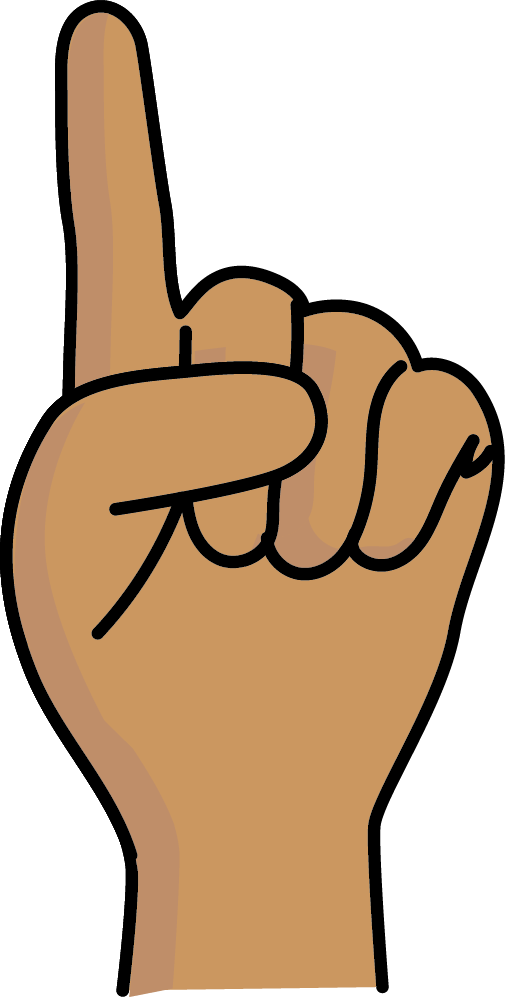 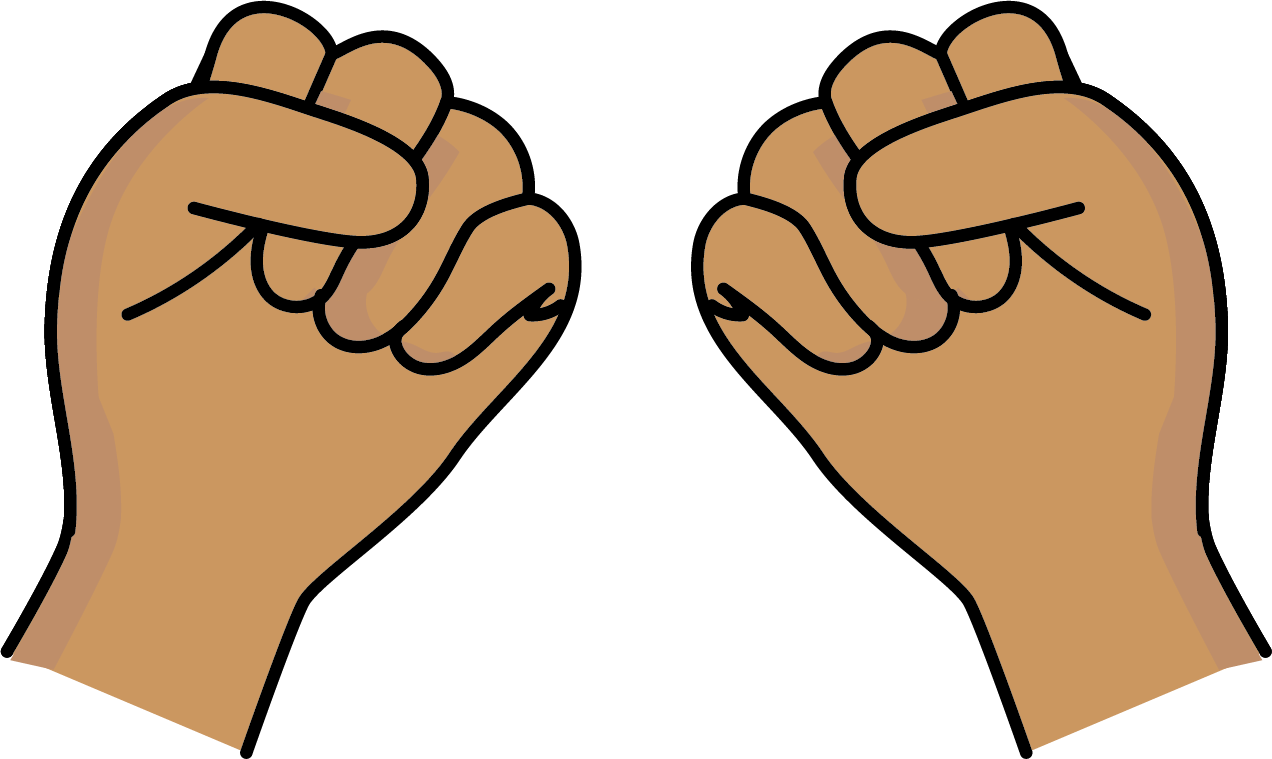 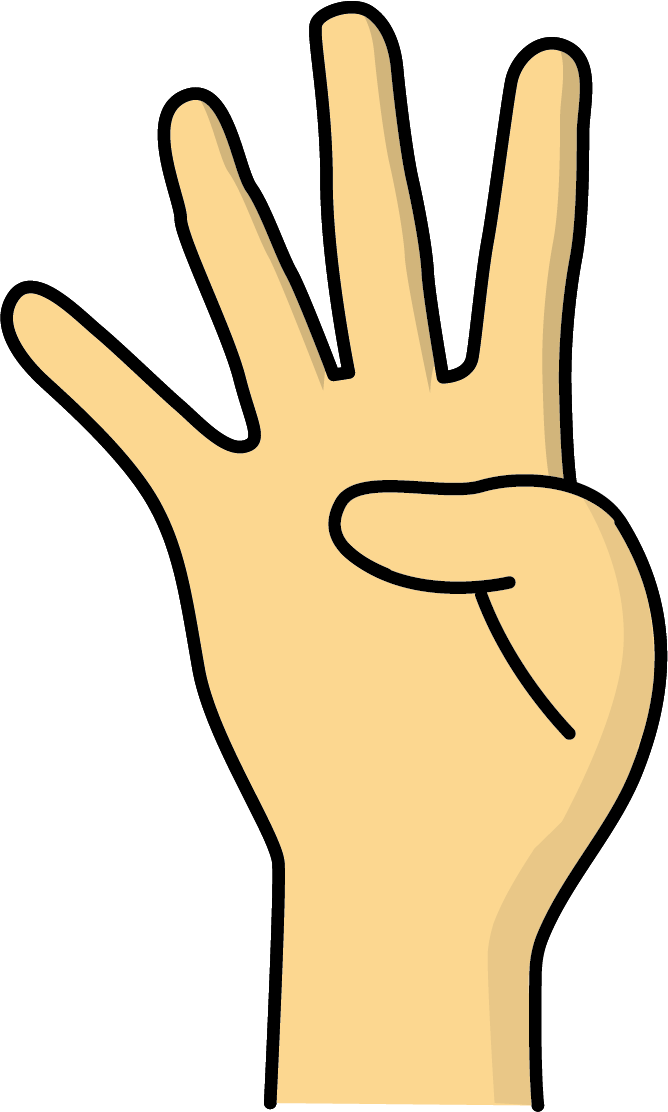 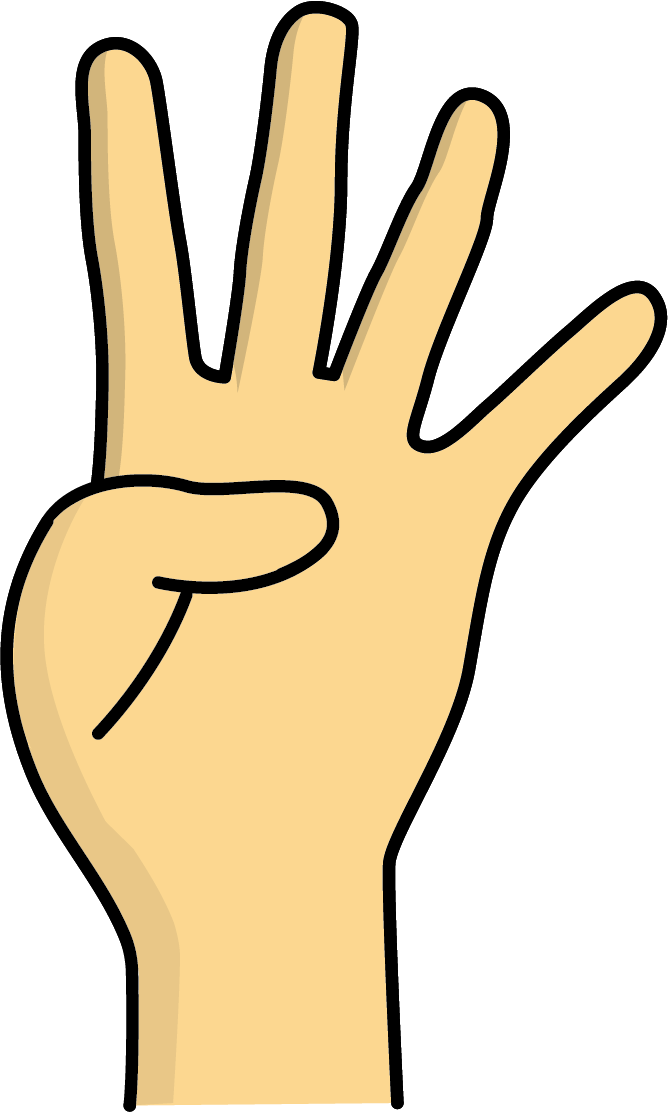 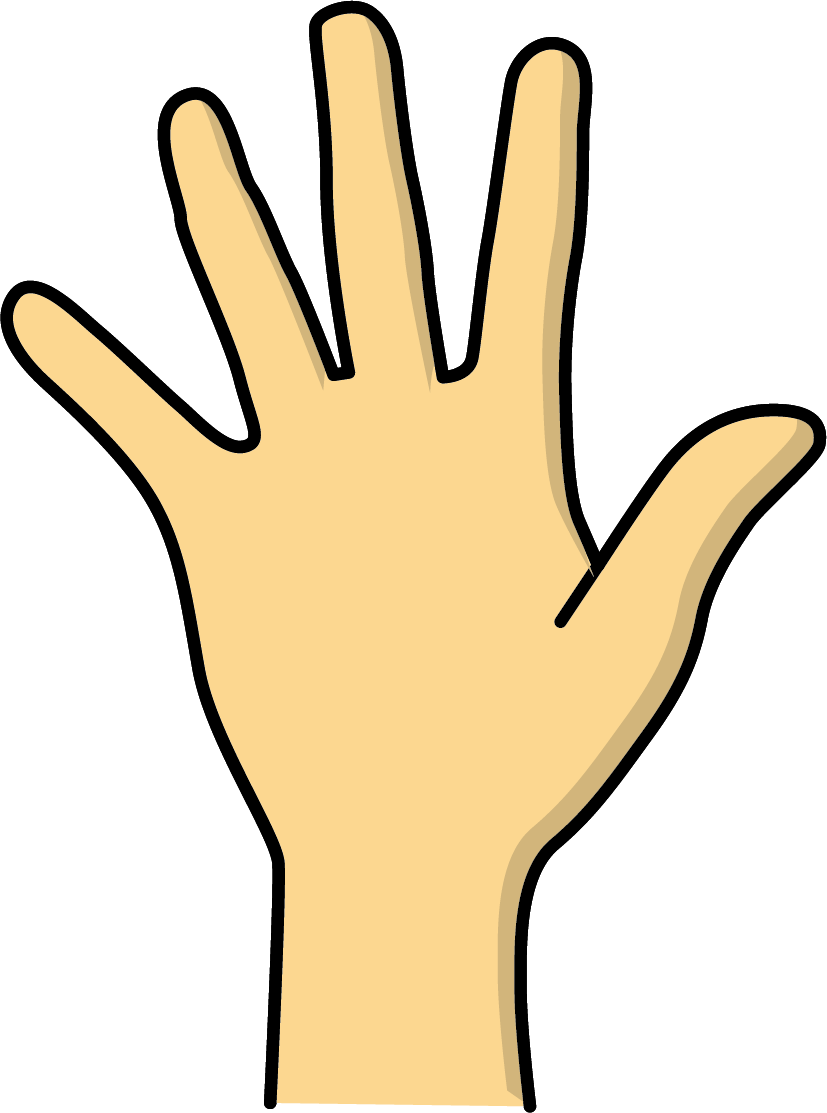 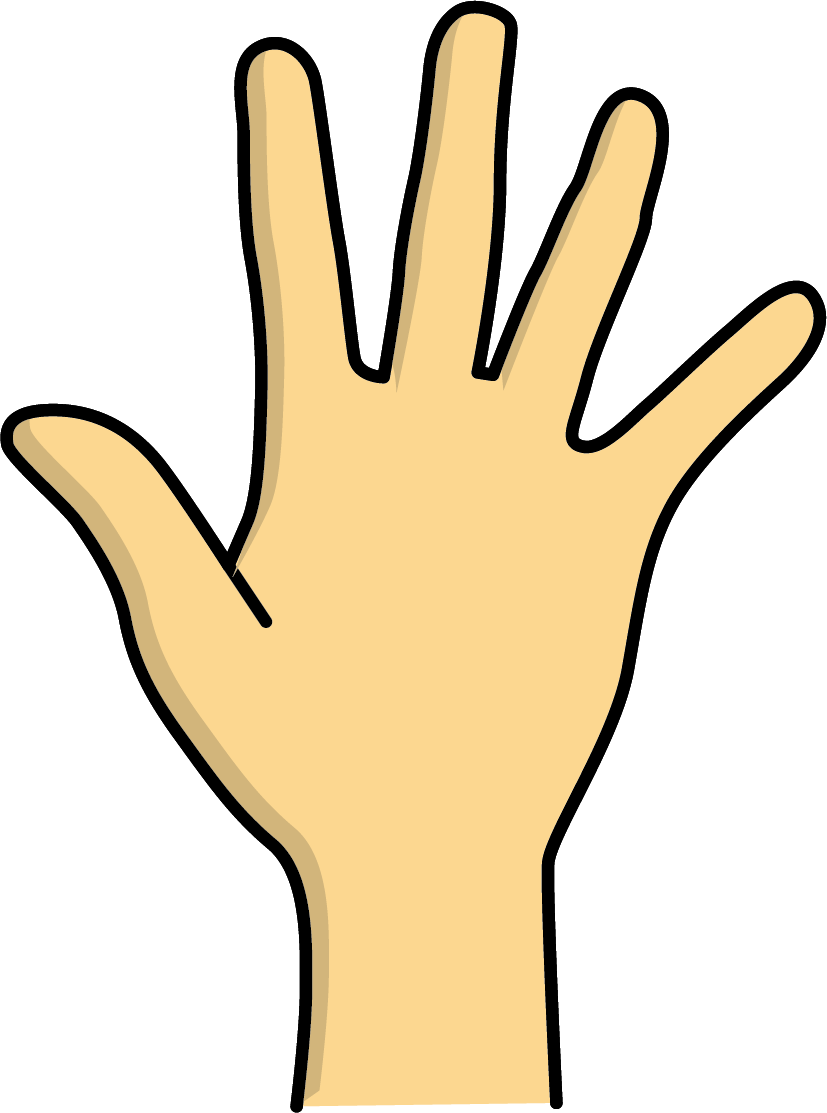 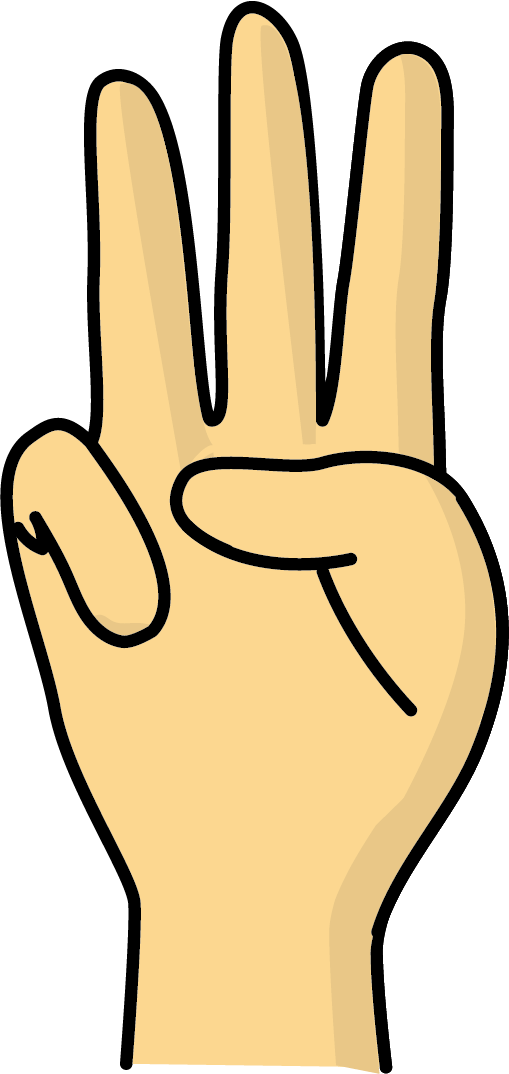 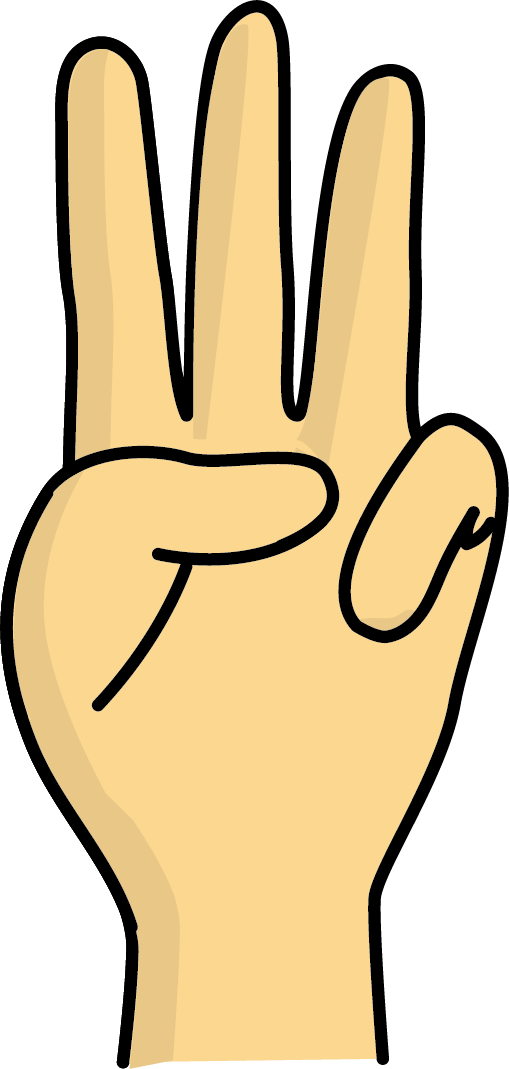 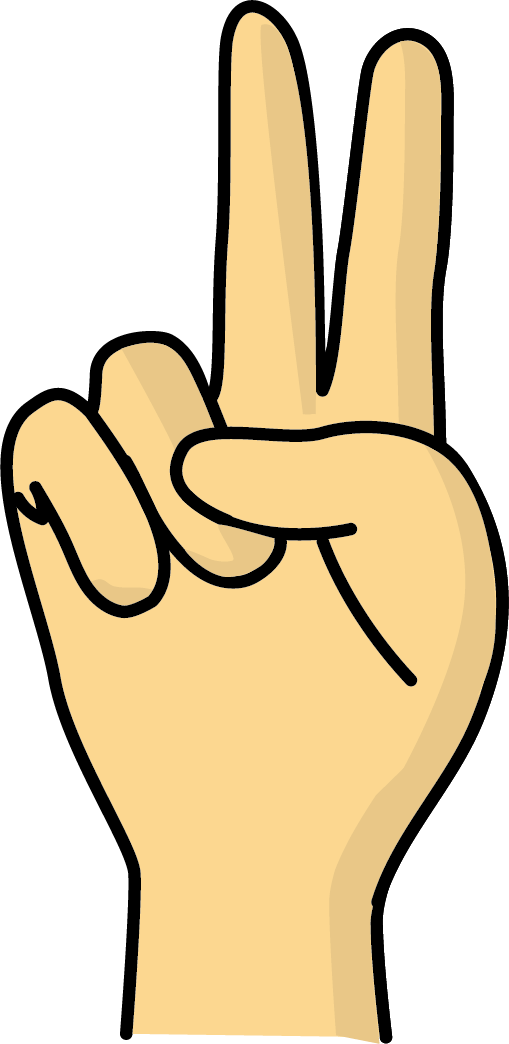 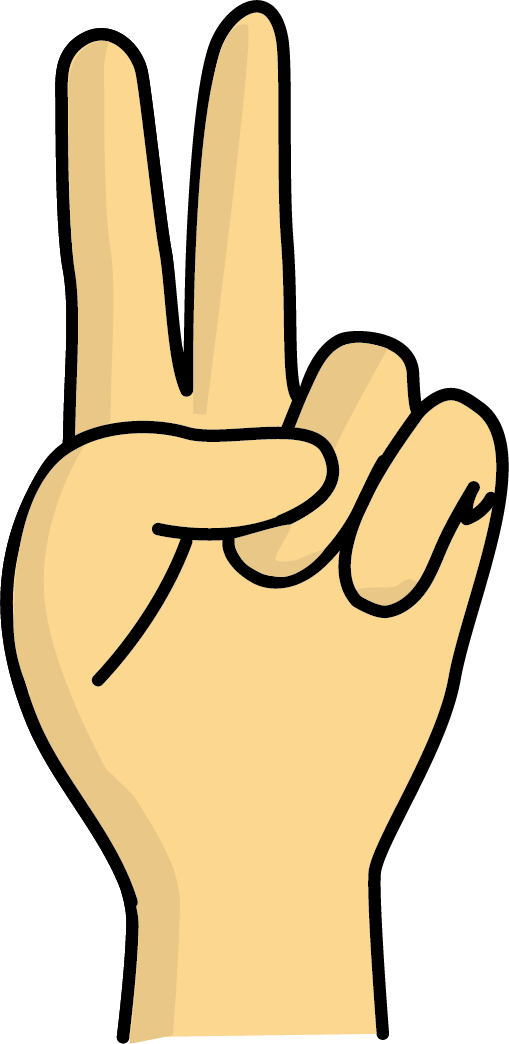 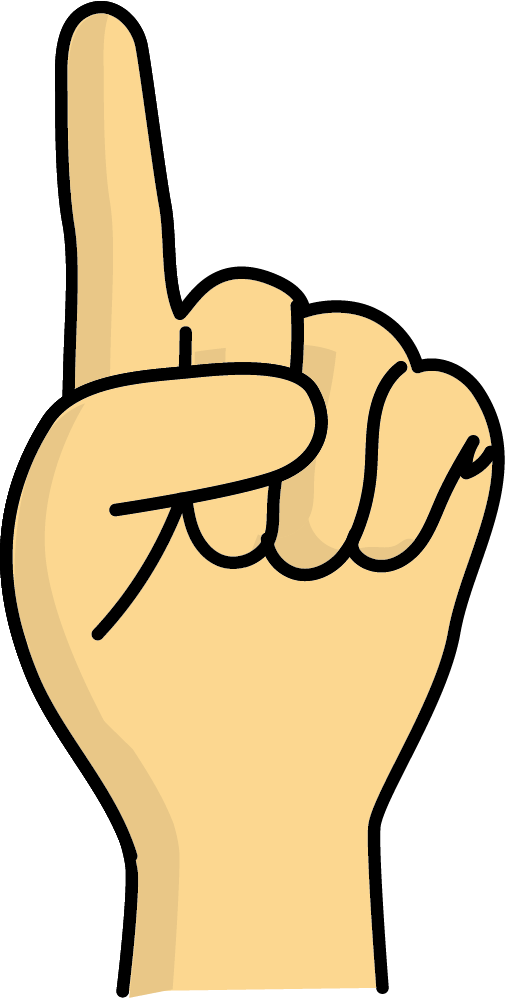 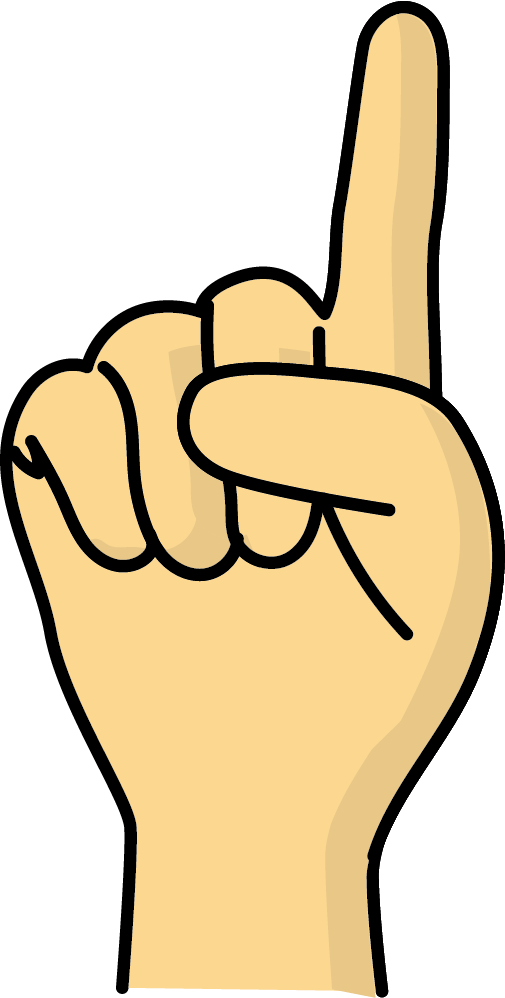 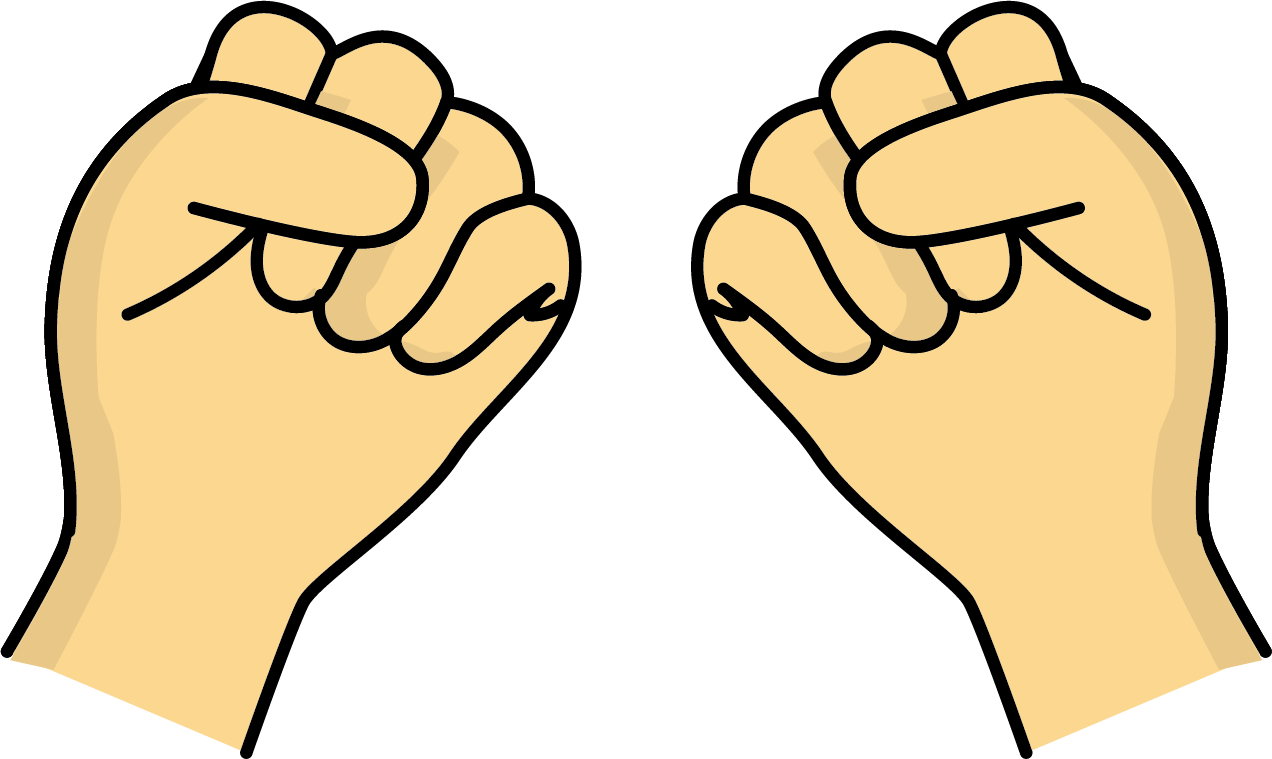 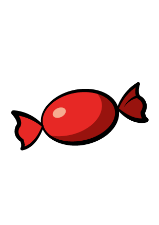 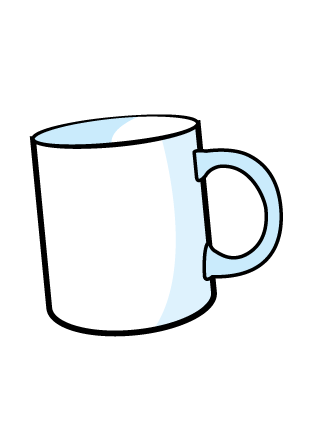 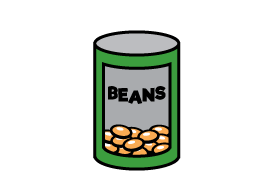 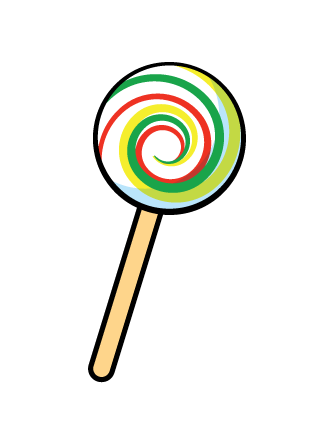 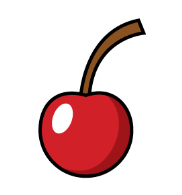 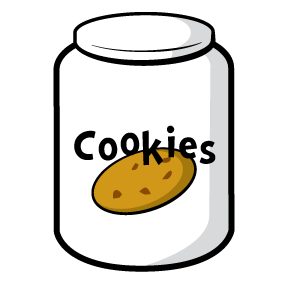 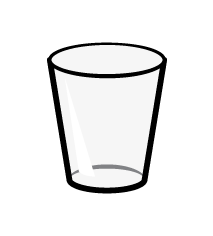 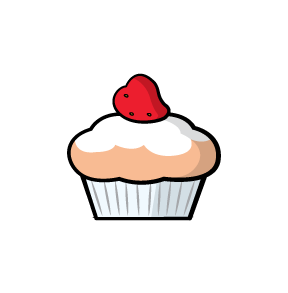 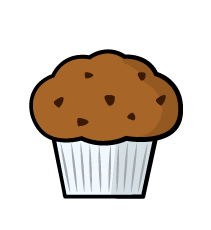 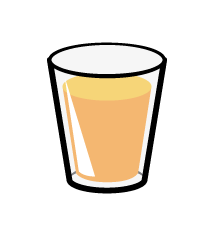 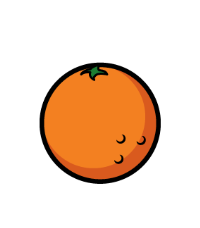 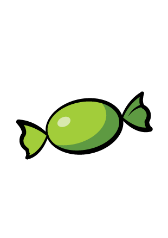 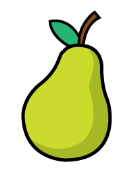 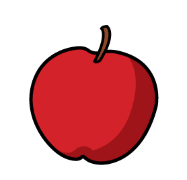 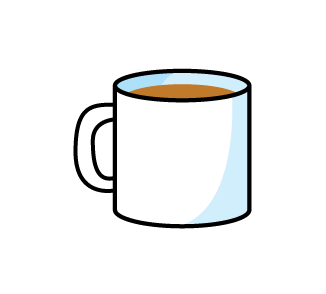 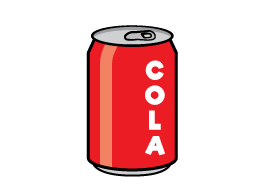